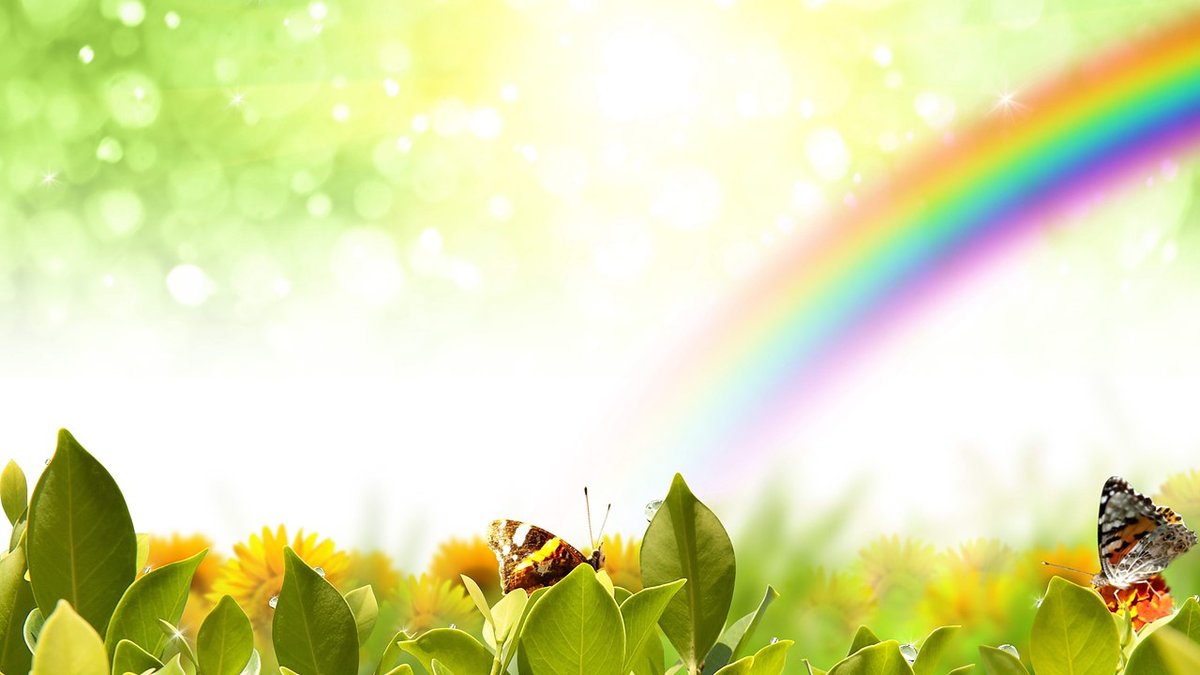 Мир природы
Подготовительная к школе группа
« «Красная книга» - сигнал опасности»
Выполнили : 
Маркелова О.Н.
 Ингелевич Е.Ю.
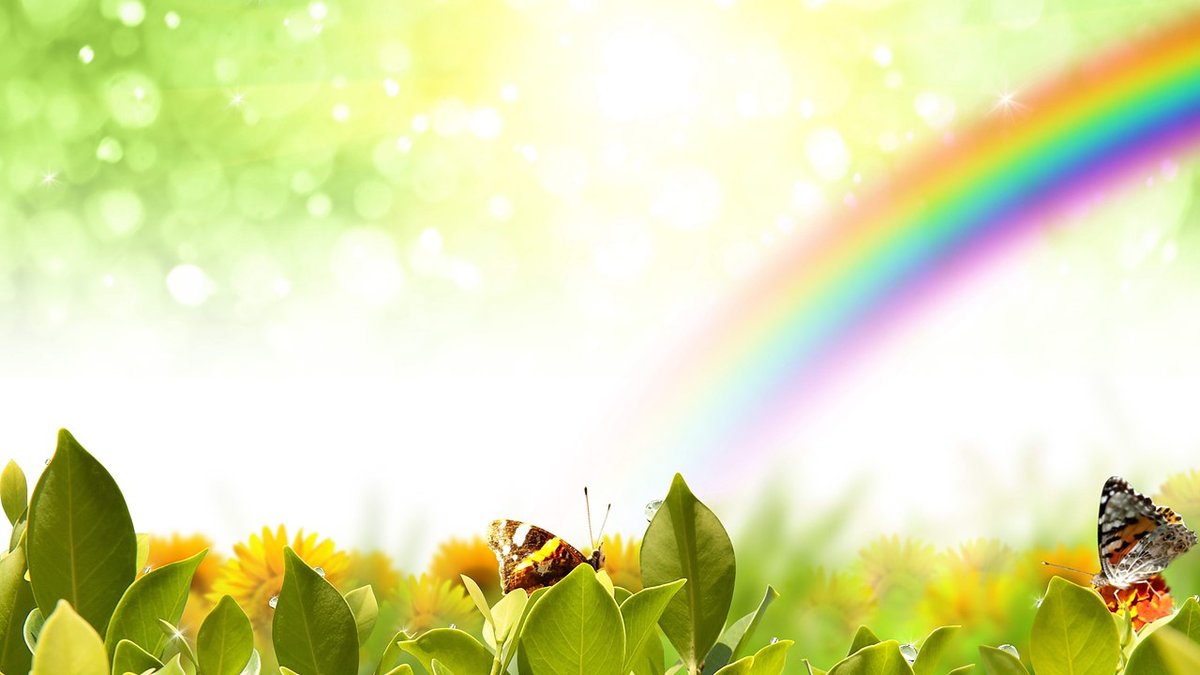 Програмное содержание: Дать детям представление о том, что люди, плохо зная природу, погубили много растений и животных.
Познакомить детей с Красной книгой, охраняемыми растениями, животными.(в том числе и относительно своего региона)
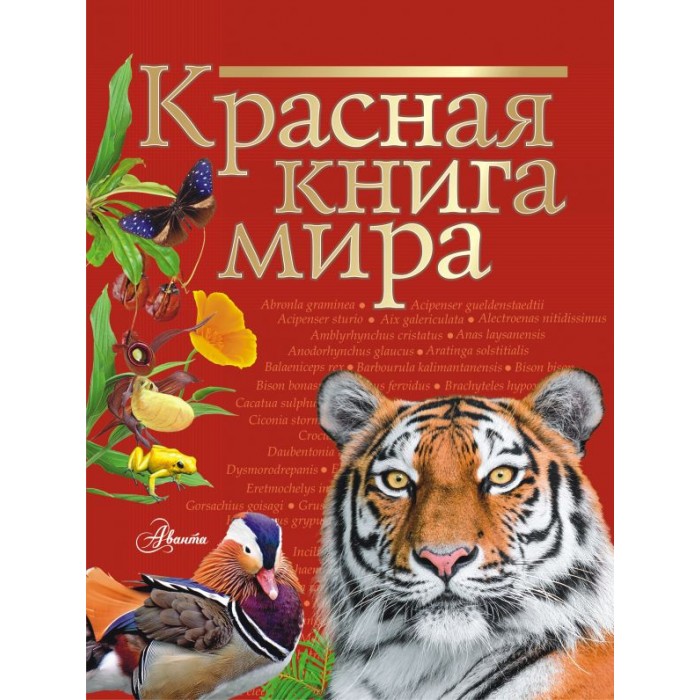 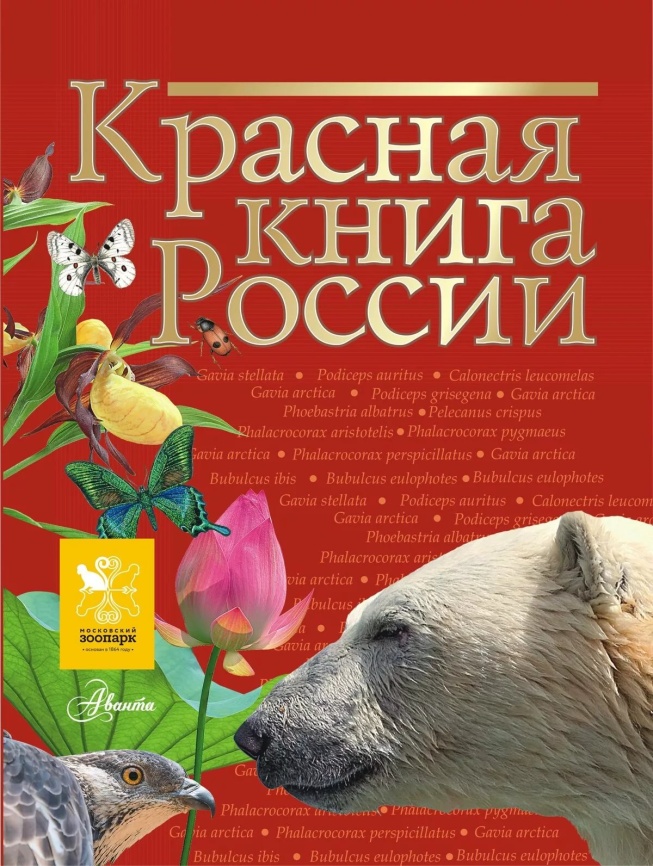 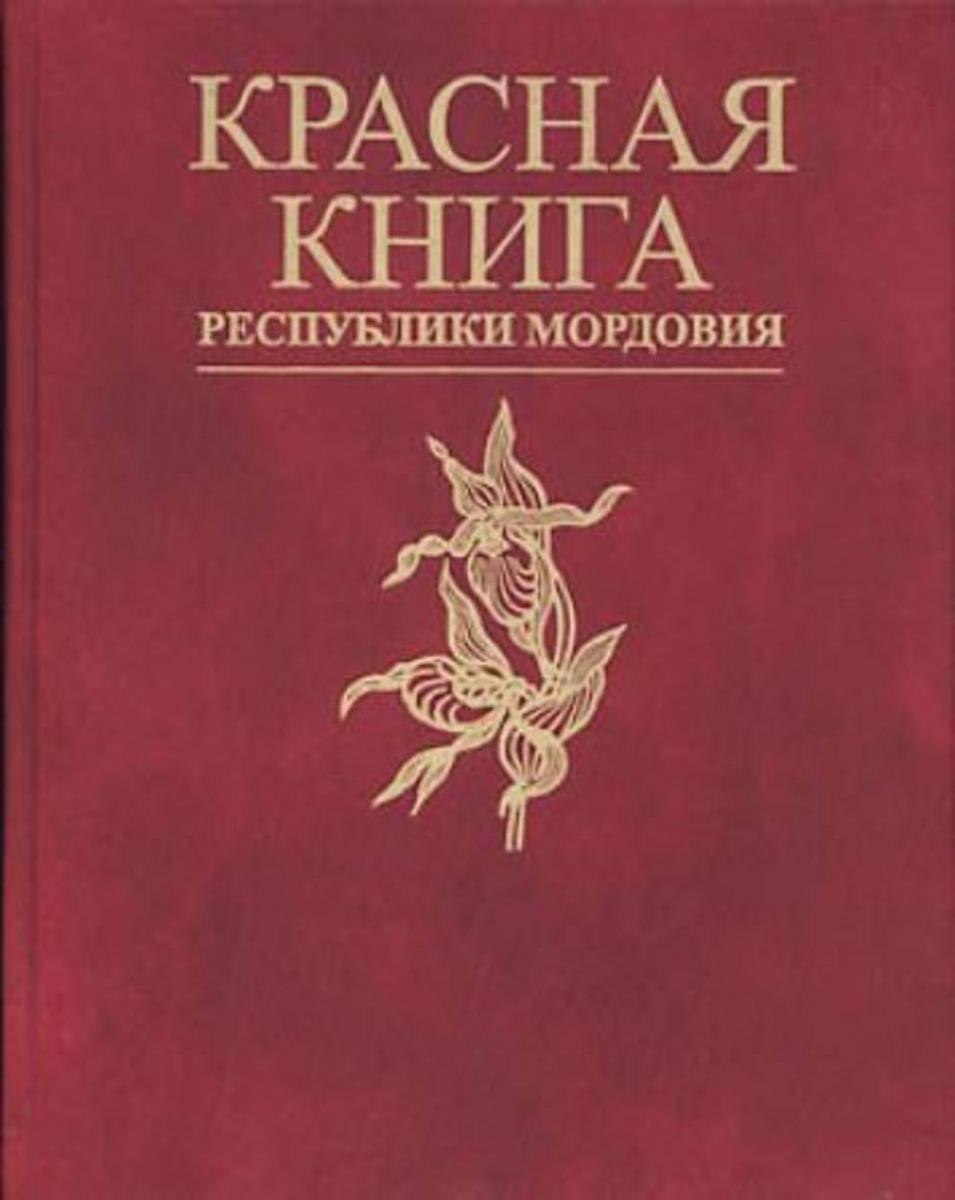 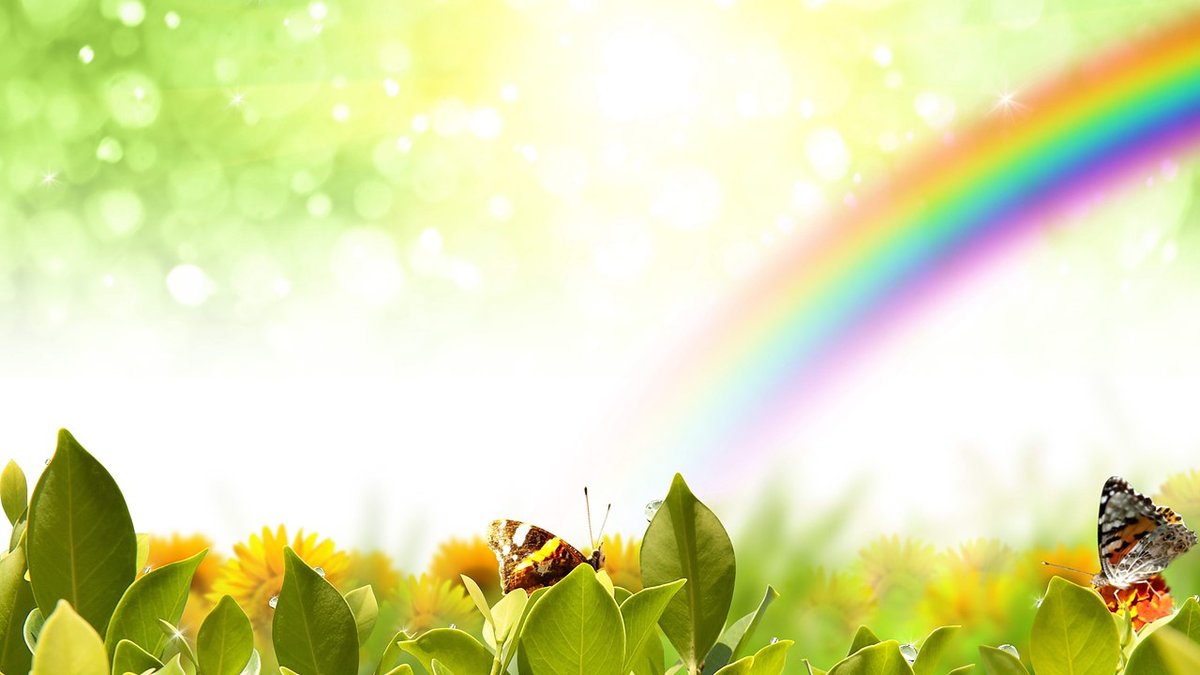 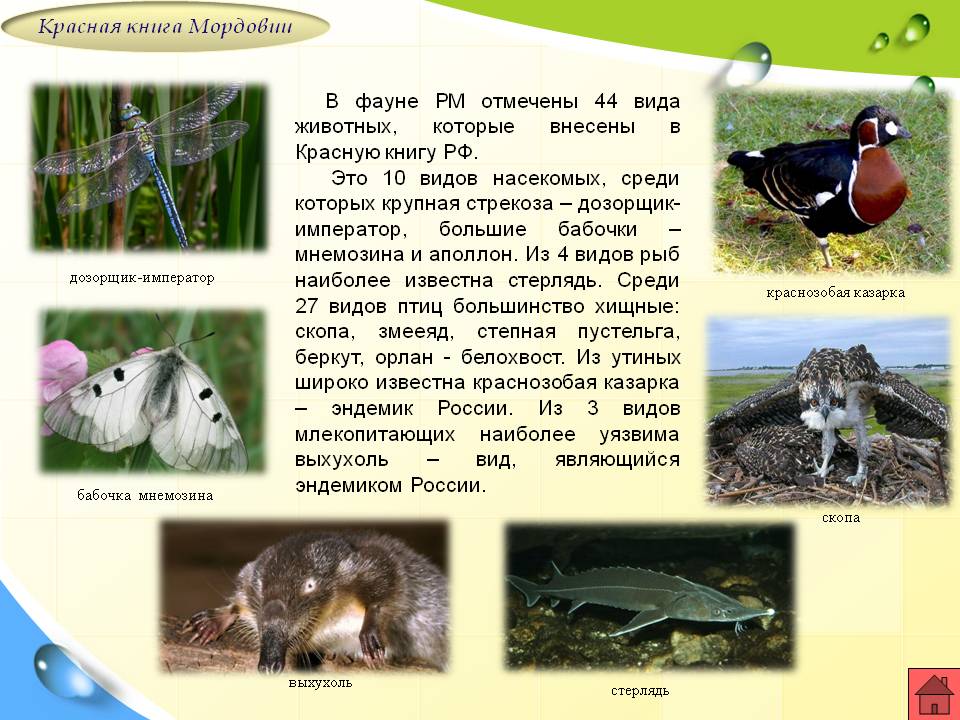 I часть занятия
Красная книга Мордовии
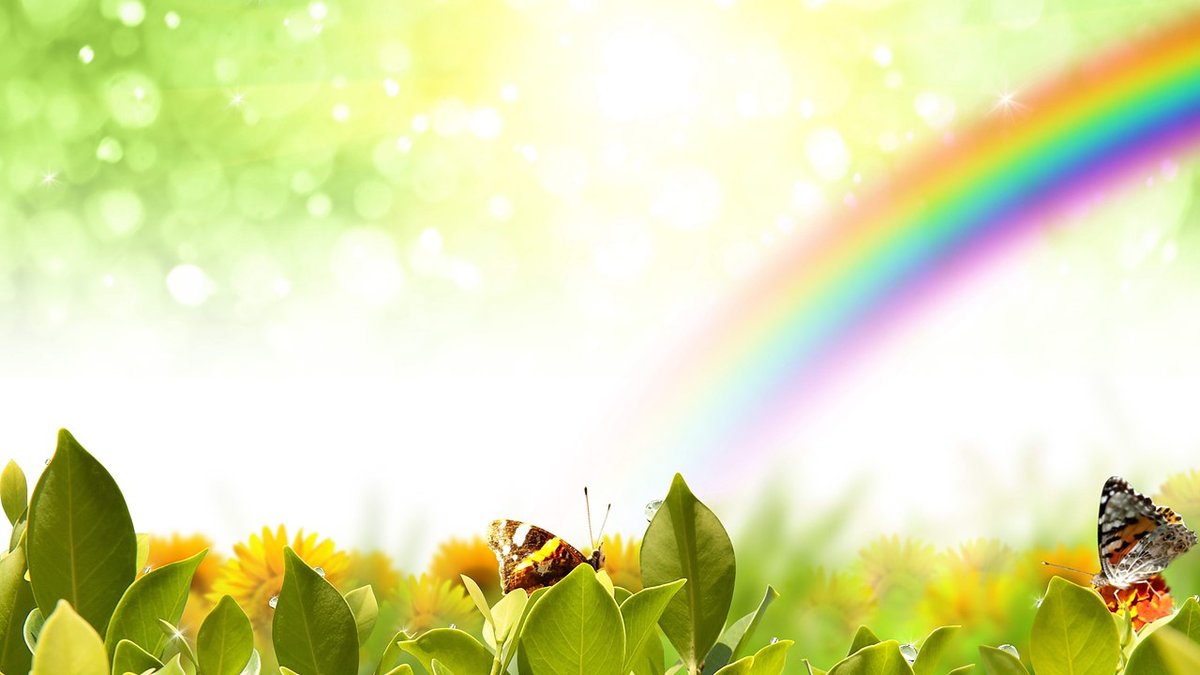 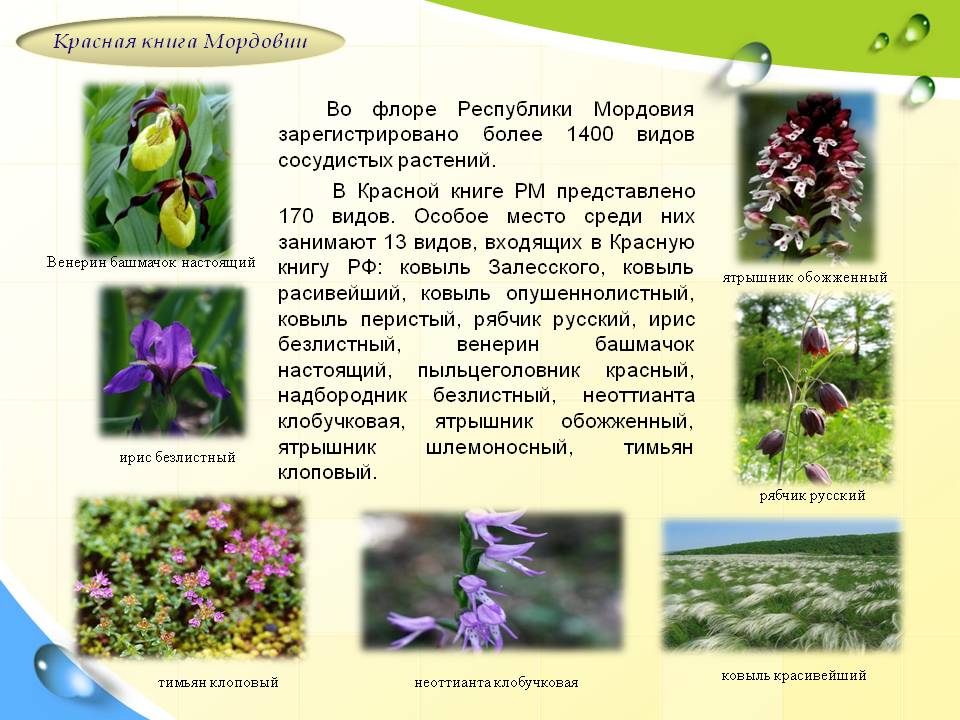 Красная книга Мордовии
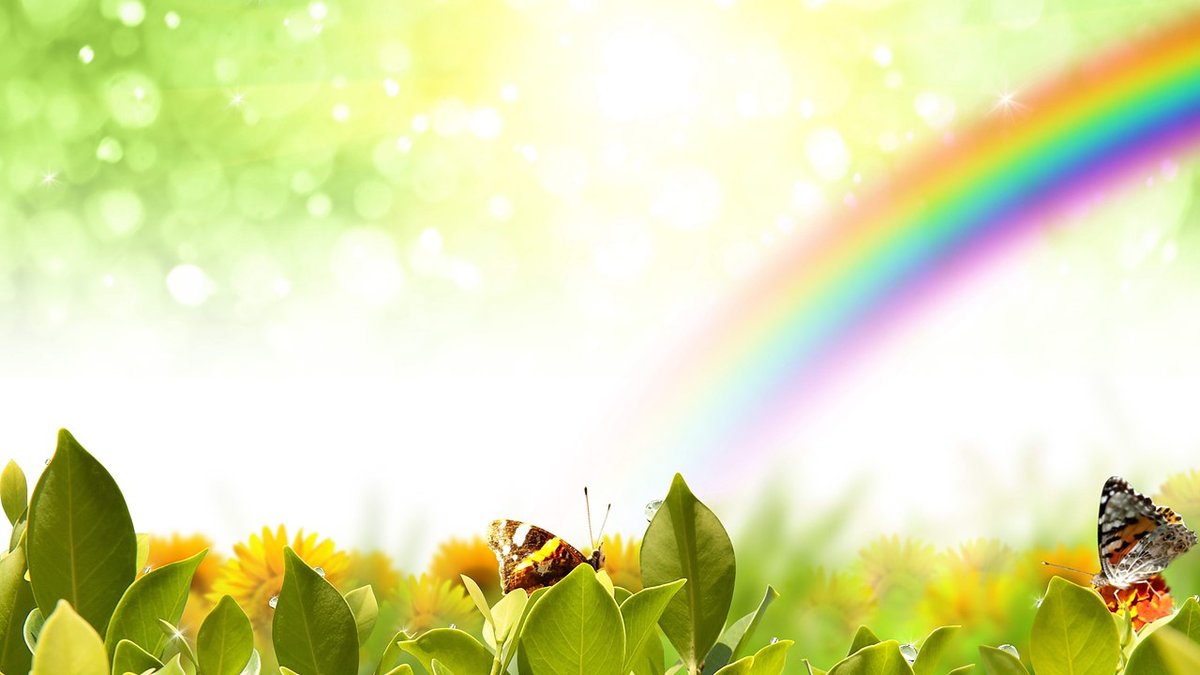 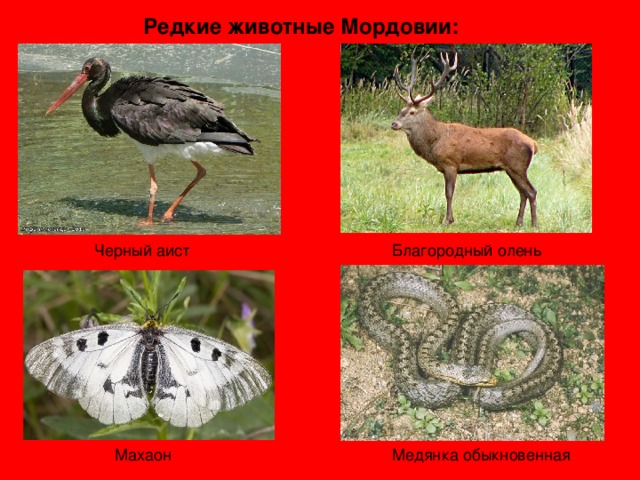 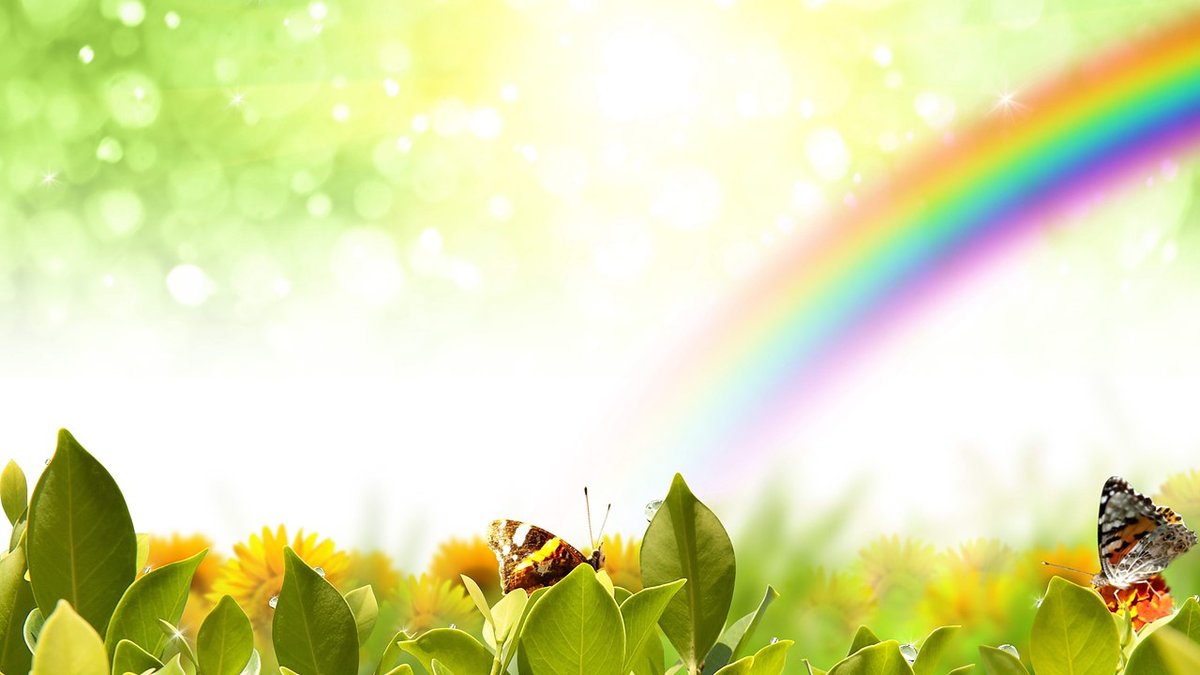 Многие красивые растения стали сегодня редкостью, многим животным грозит полное исчезновение с лица Земли, и поэтому эти растения и животные занесены в особую книгу, она называется «Красная книга». Еще недавно, все эти растения и животные были широко распространены в природе.
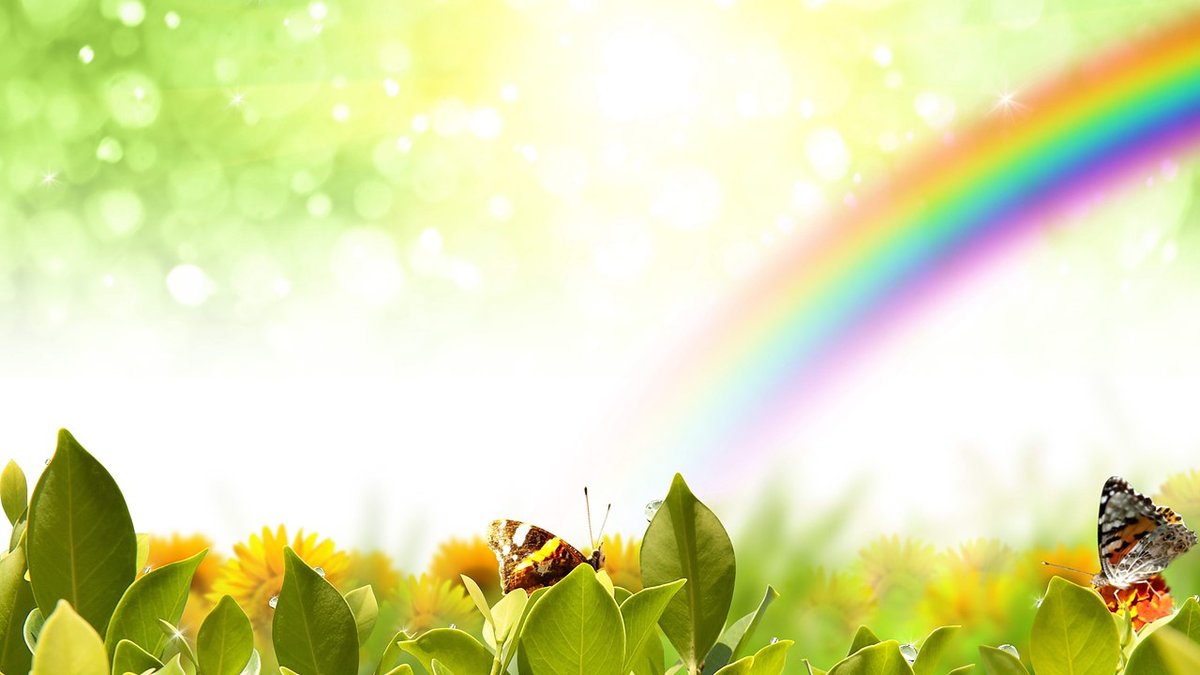 Активная,
 необдуманная деятельность человека:
-уничтожение лесов,
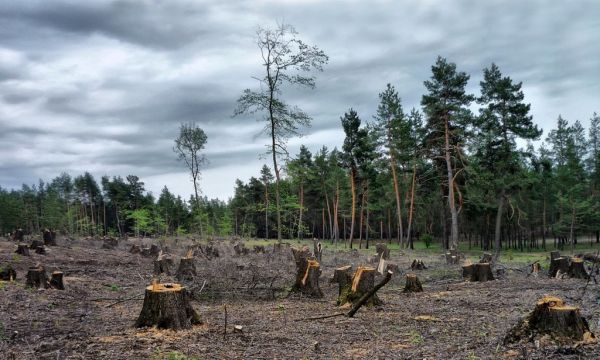 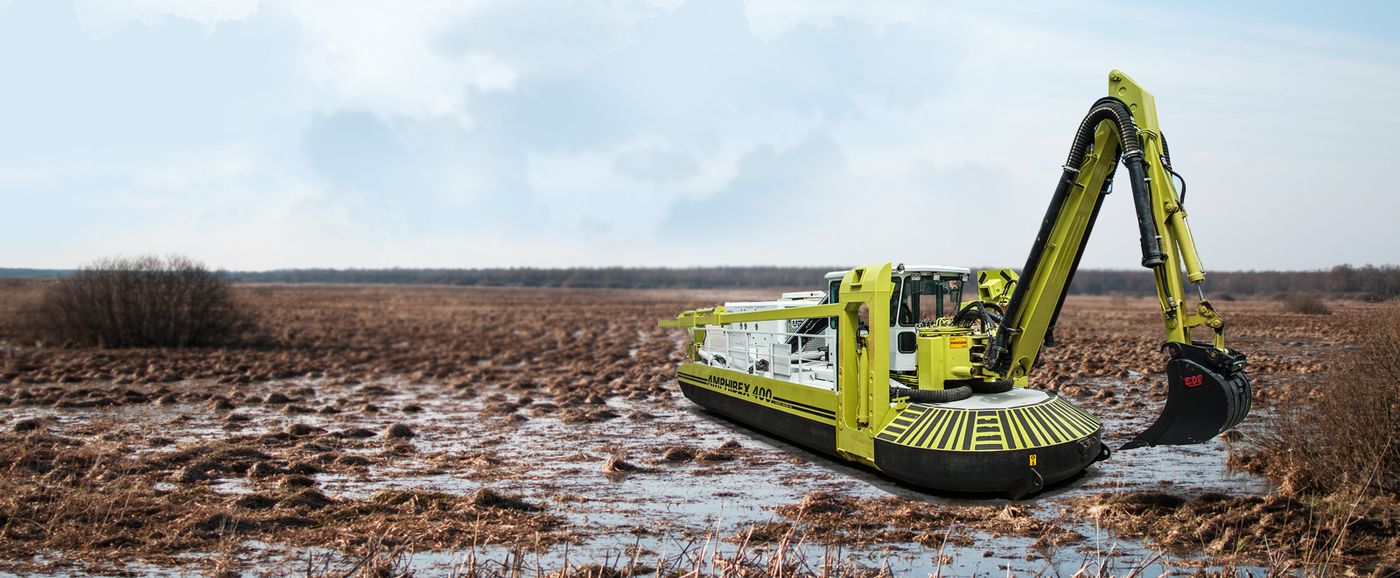 -осушение болот,
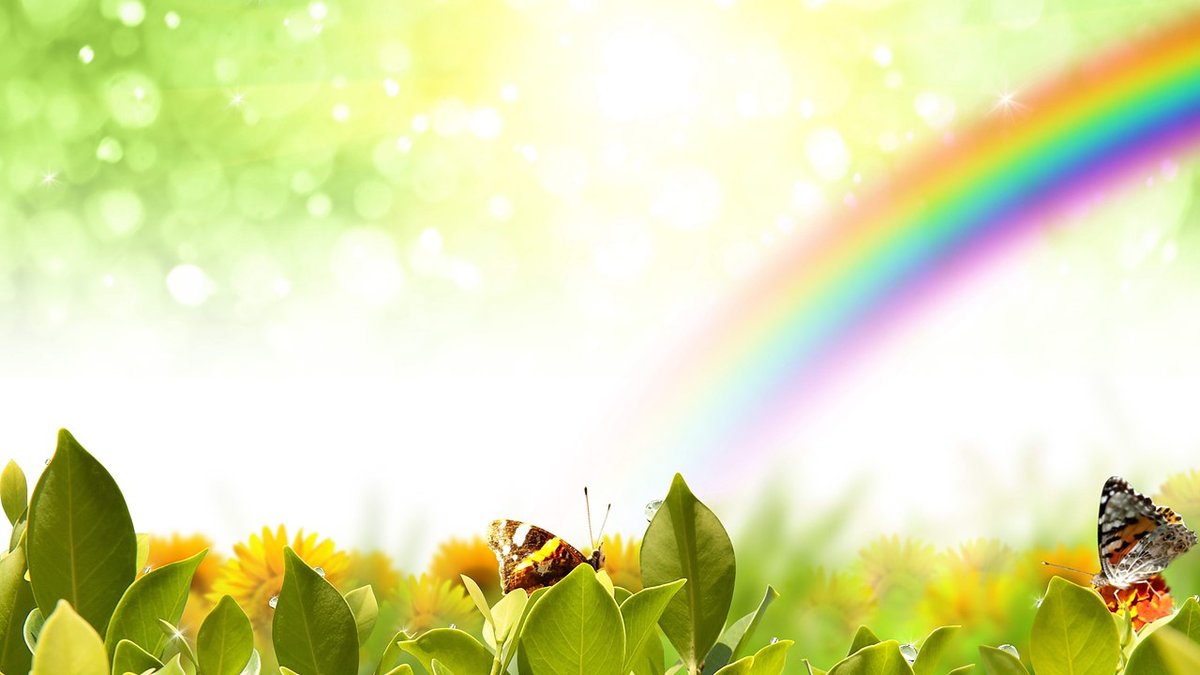 сенокосы до созревания семян-
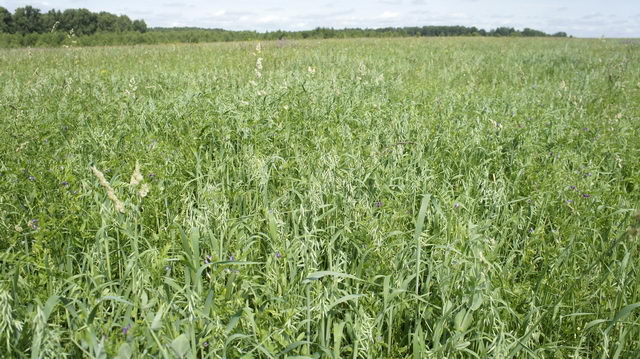 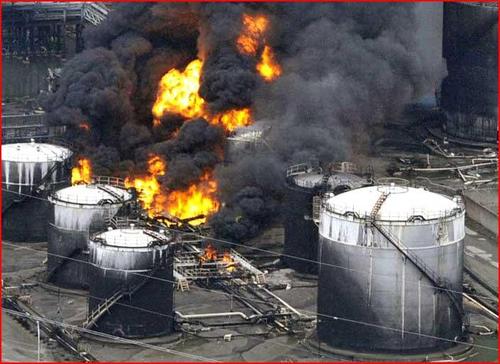 техногенные катастрофы-
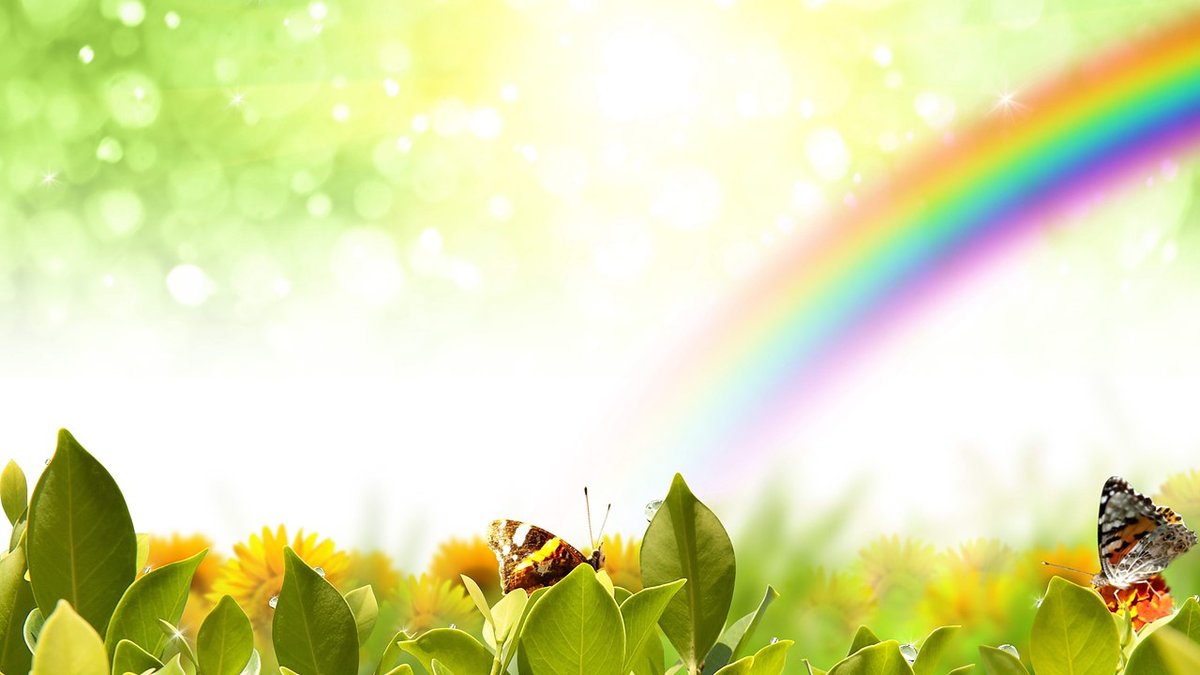 Привели к плачевному результату.
 Многие виды животных и растений исчезли,
 а многие, на грани исчезновения.
То есть очень мало, их нужно сохранить и сберечь.
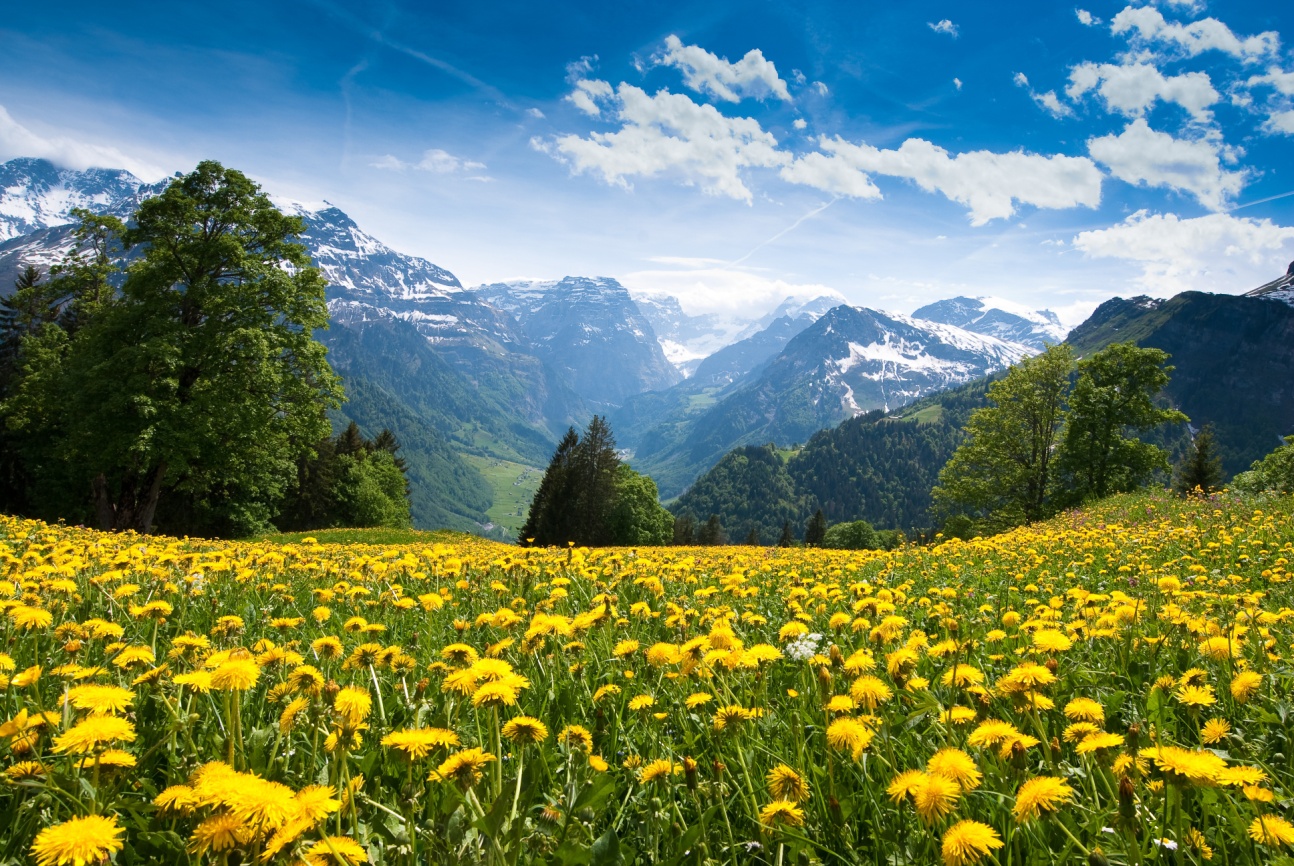 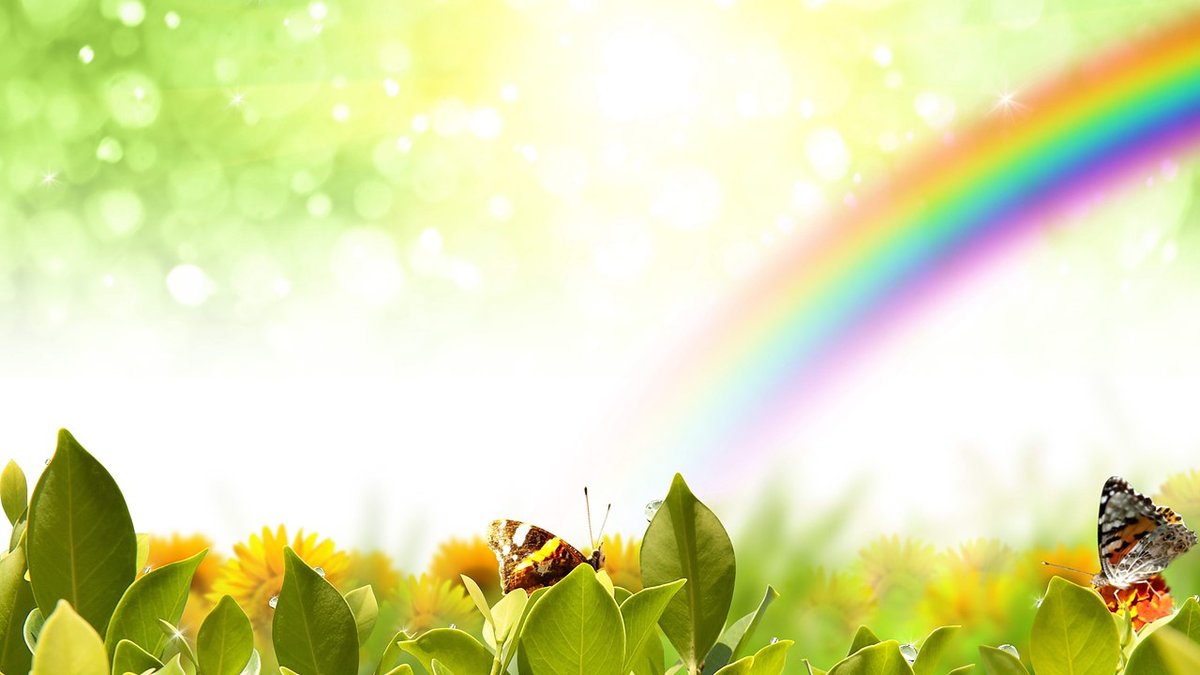 Из-за неумеренных сборов в Красной книге оказались многие лекарственные растения например: валериана.
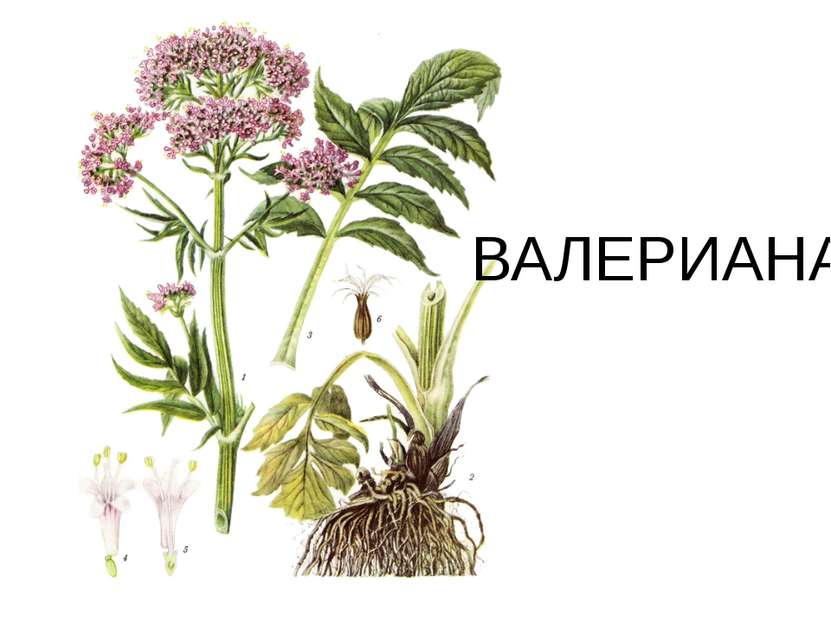 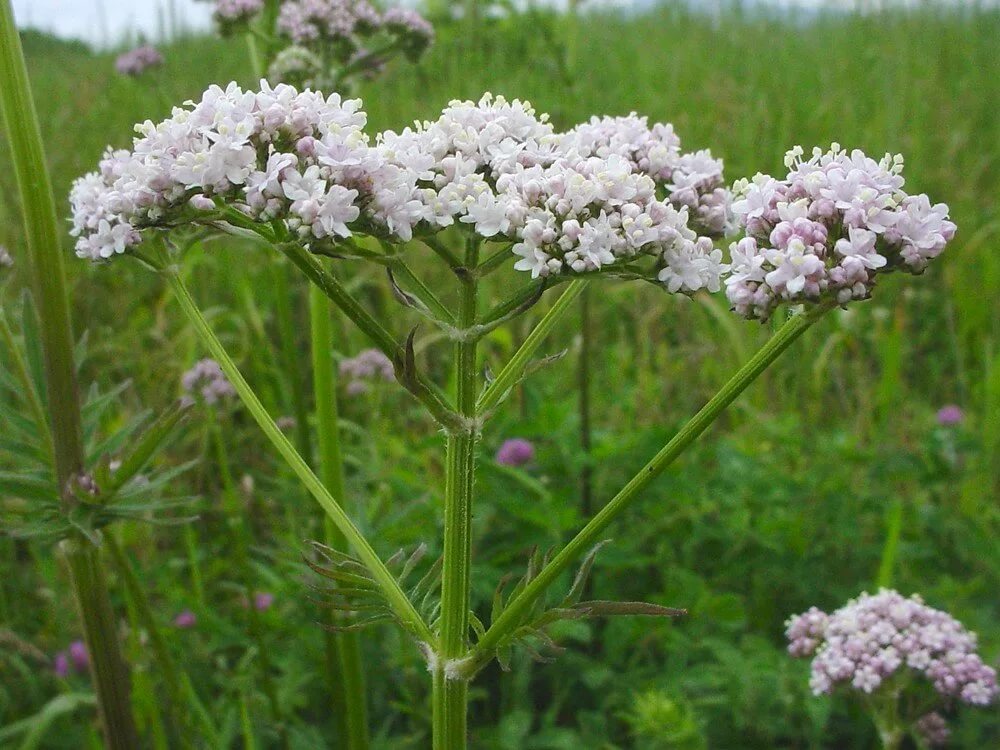 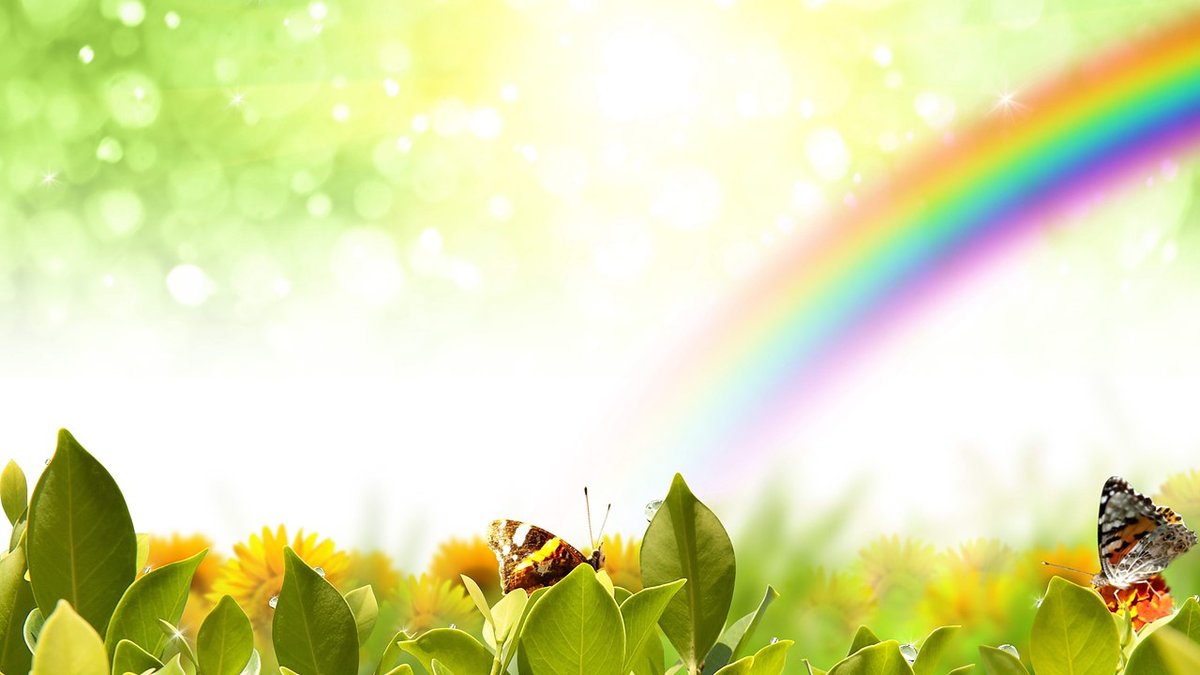 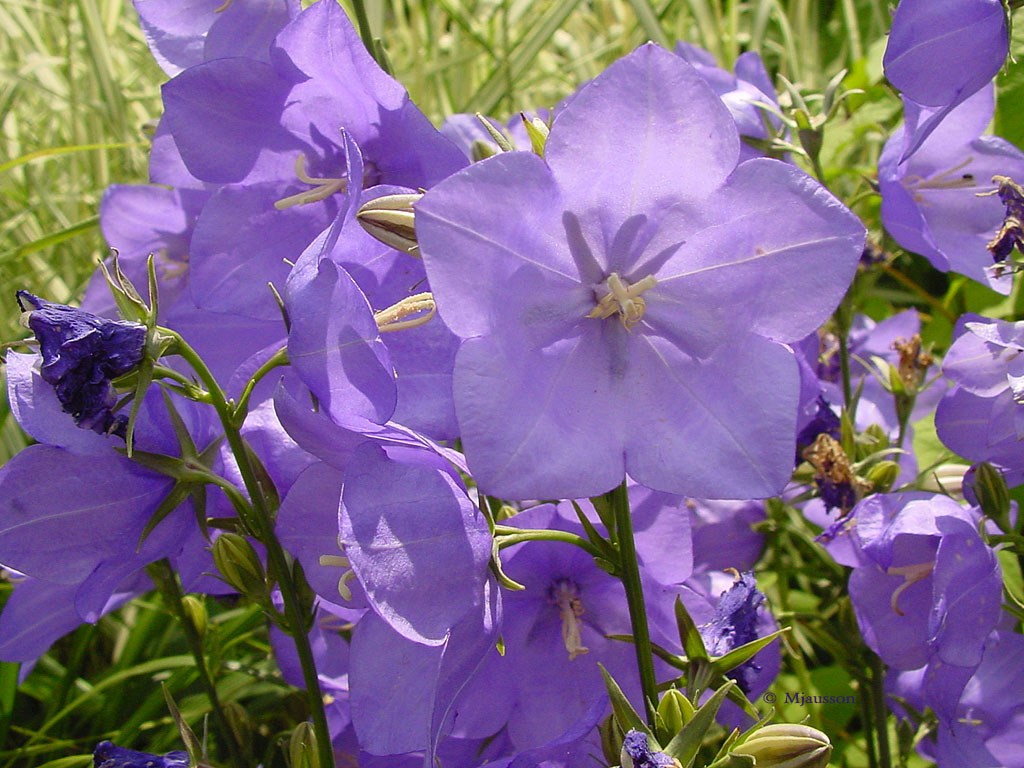 Редкими стали многие виды колокольчиков, ландышей, степных маков
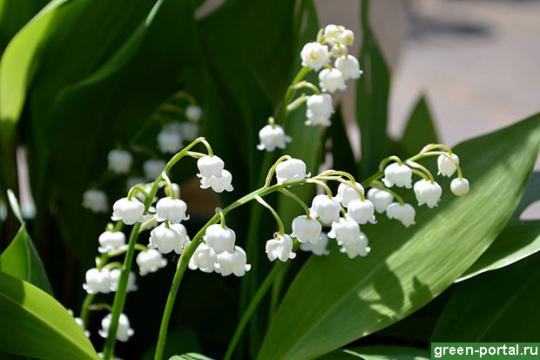 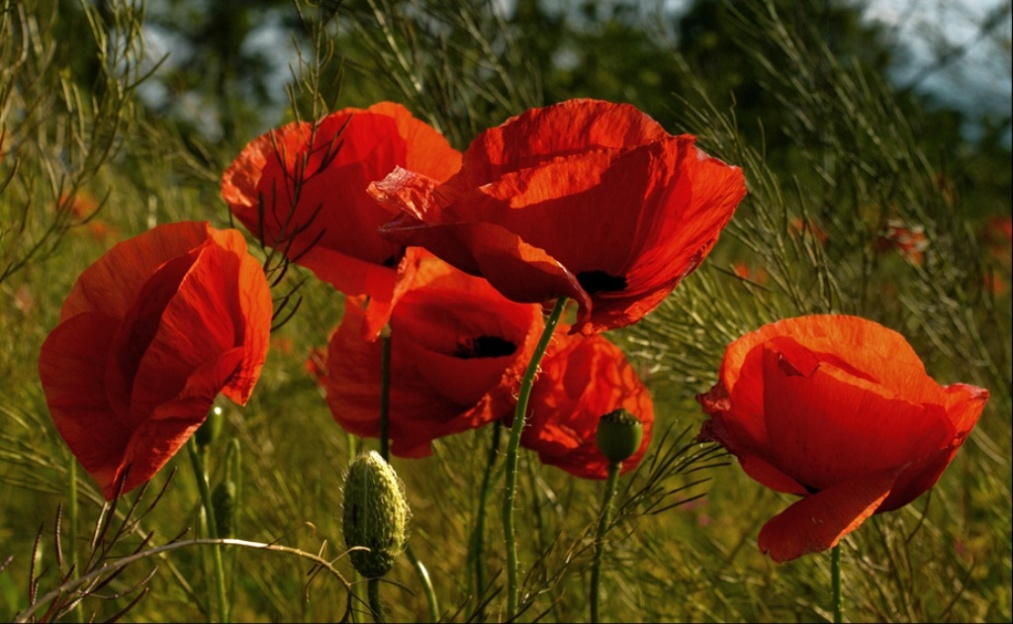 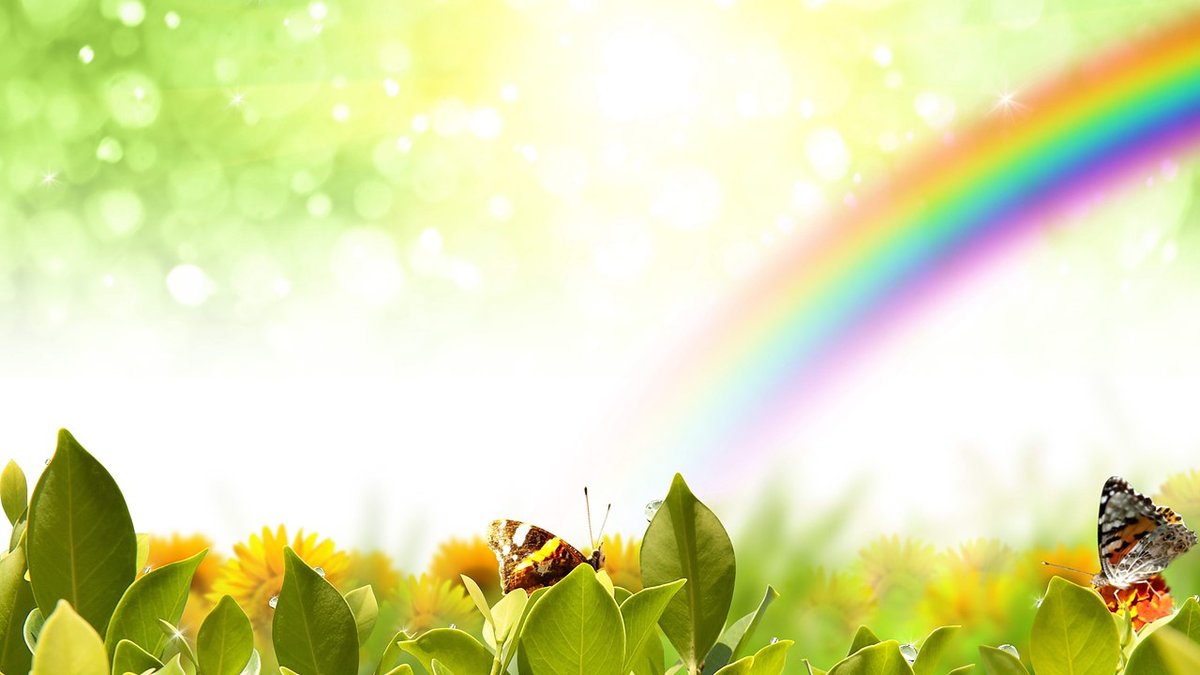 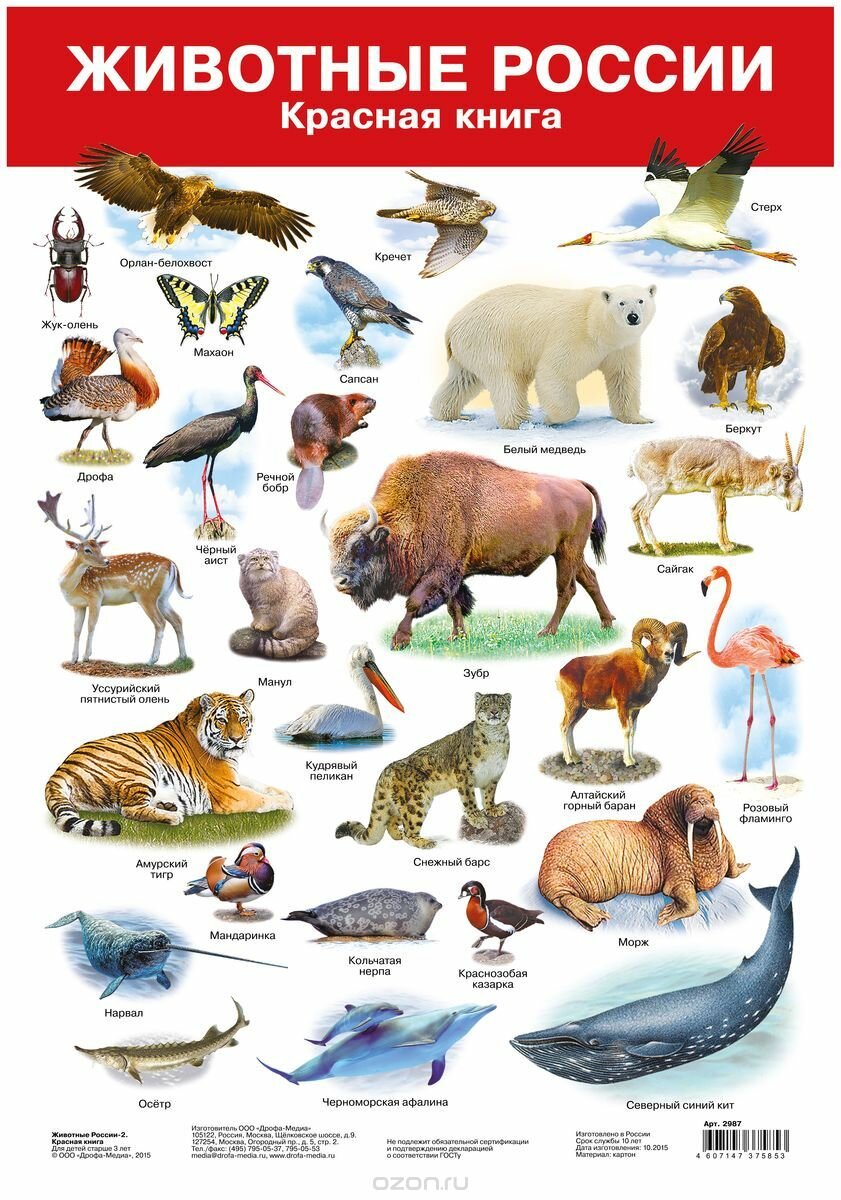 Многих животных 
тоже осталось мало
 в природе, 
поэтому они тоже 
Занесены
 в Красную книгу:
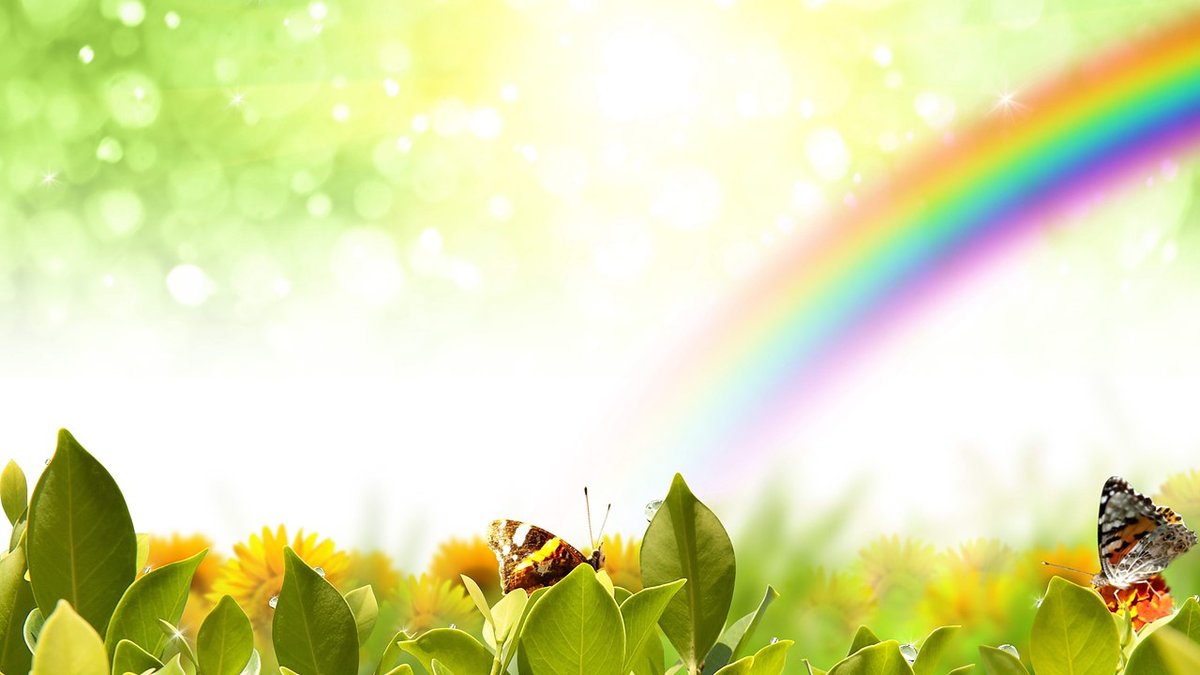 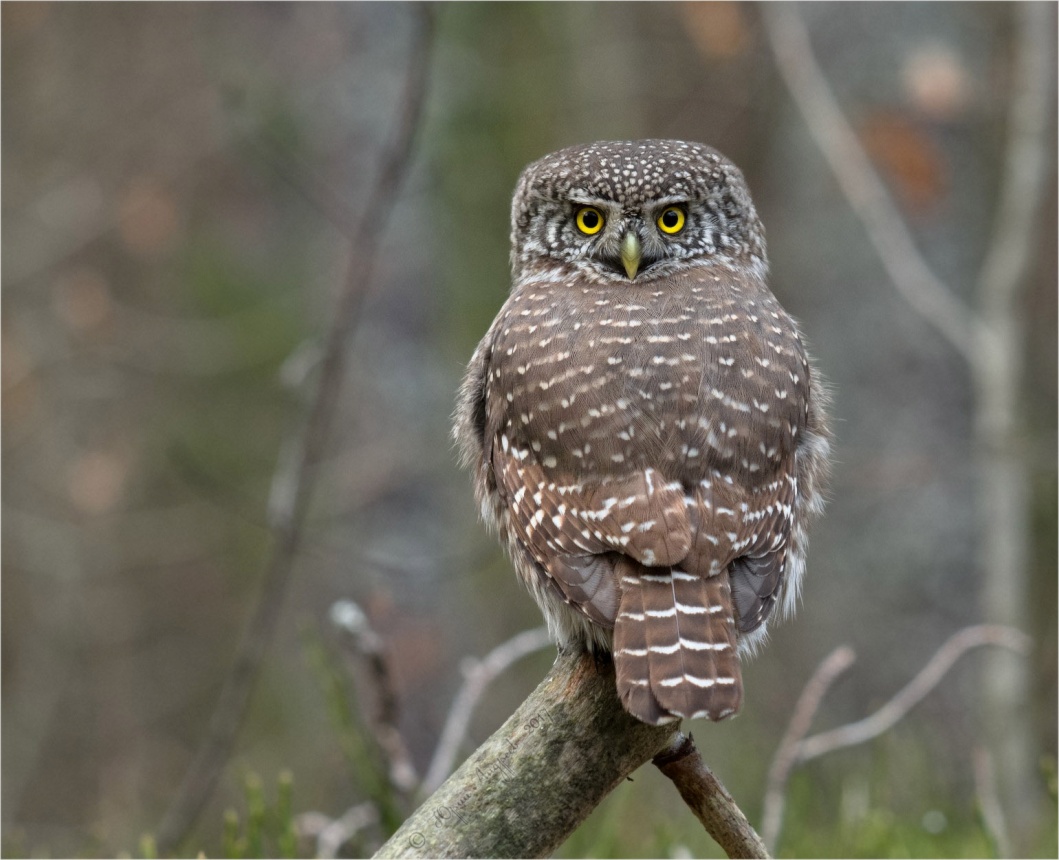 Сычик- воробей-
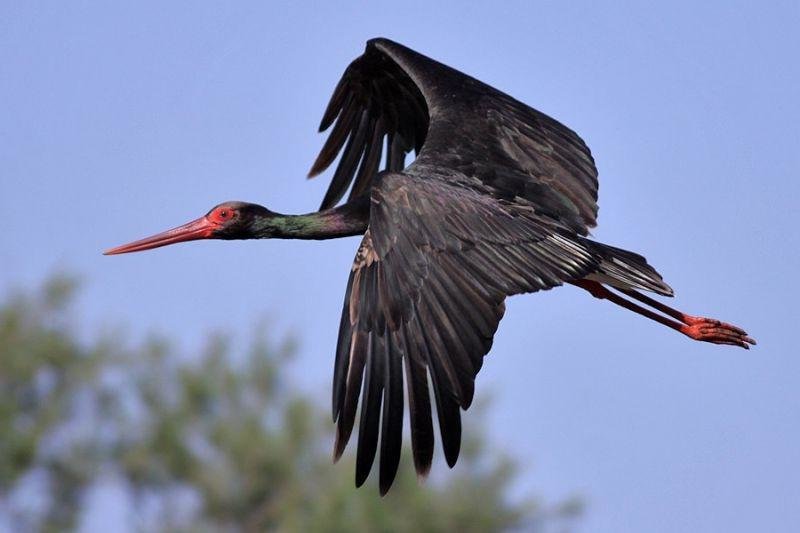 Черный аист-
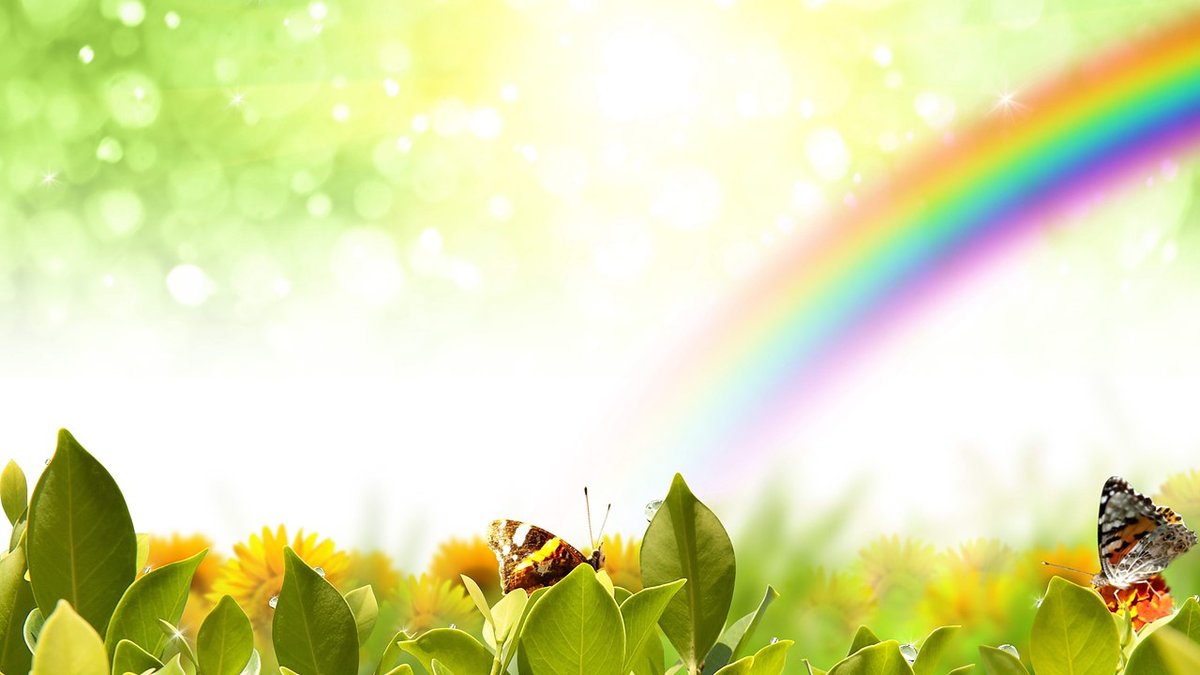 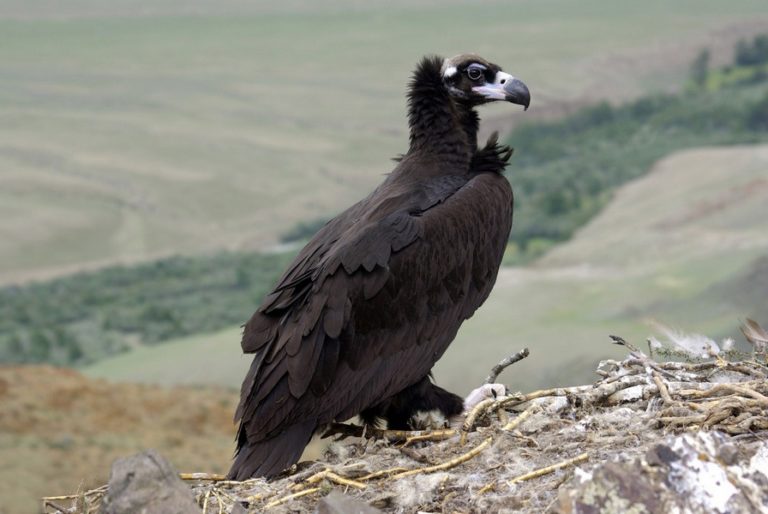 -Черный гриф
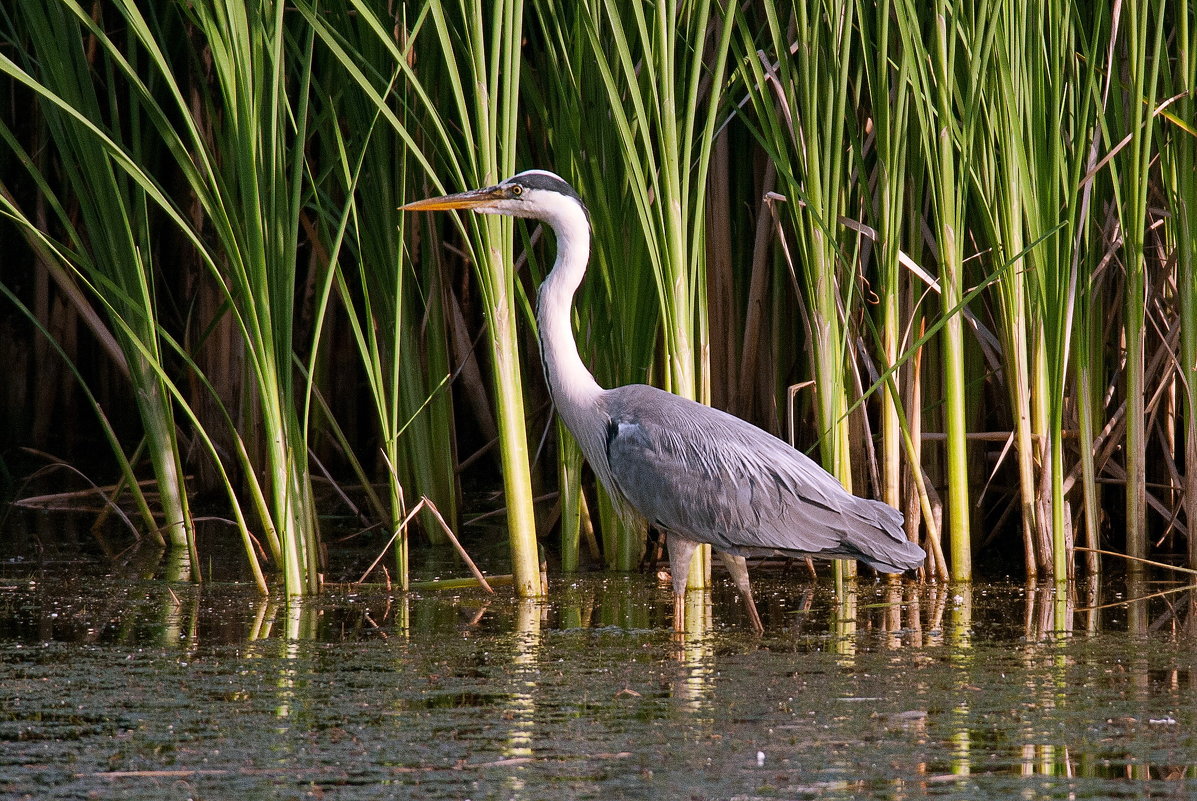 Болотная цапля-
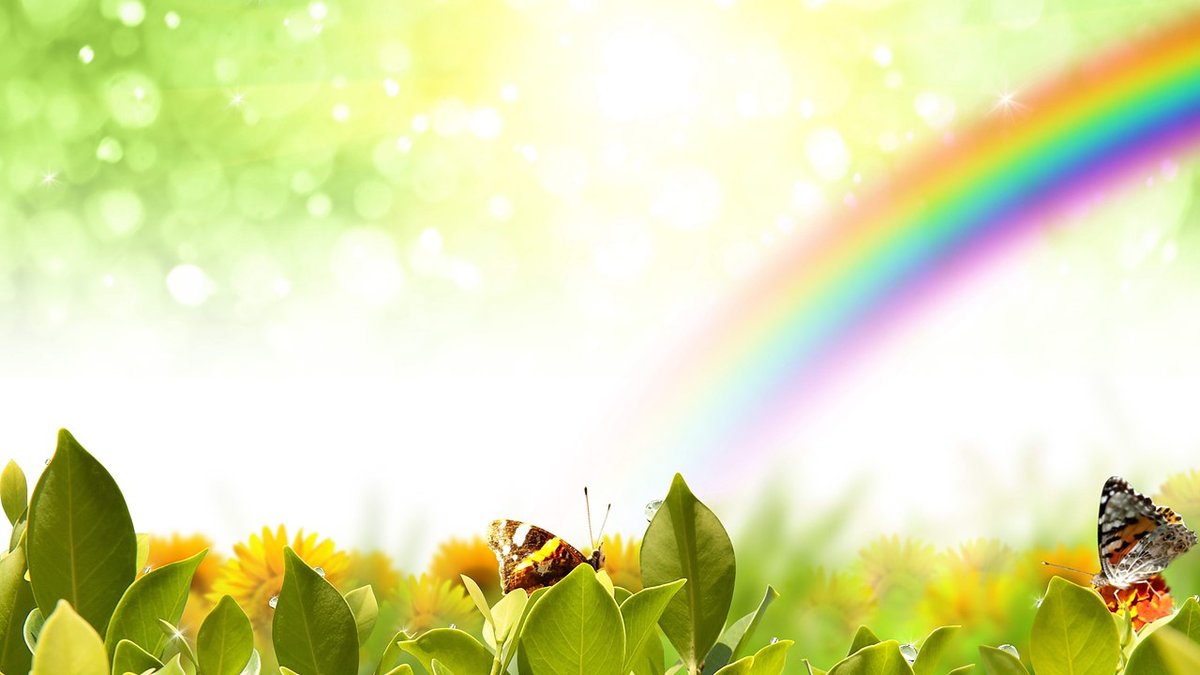 А ведь растения, животные- это наша природа. Красота, которую дарит природа - бесценна.
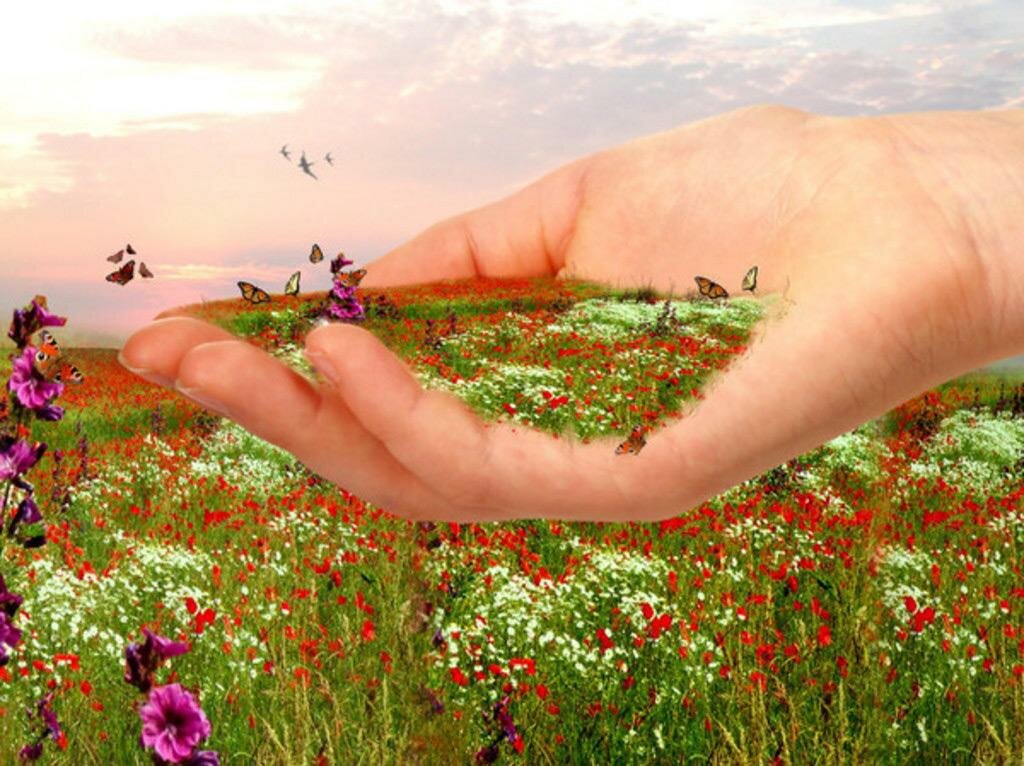 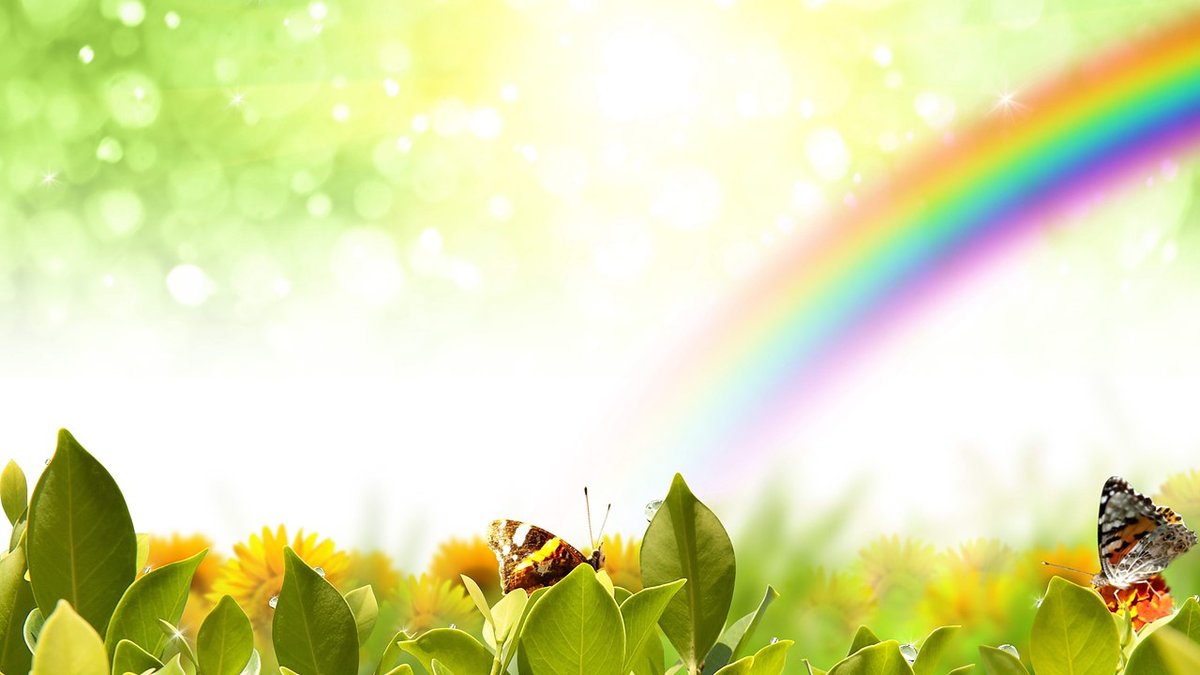 стихотворение В.В. Зотова

                                Если деньги накопить,
                                Можно многое купить-
                                Дам, одежду и завод.
                                Самолет и пароход.
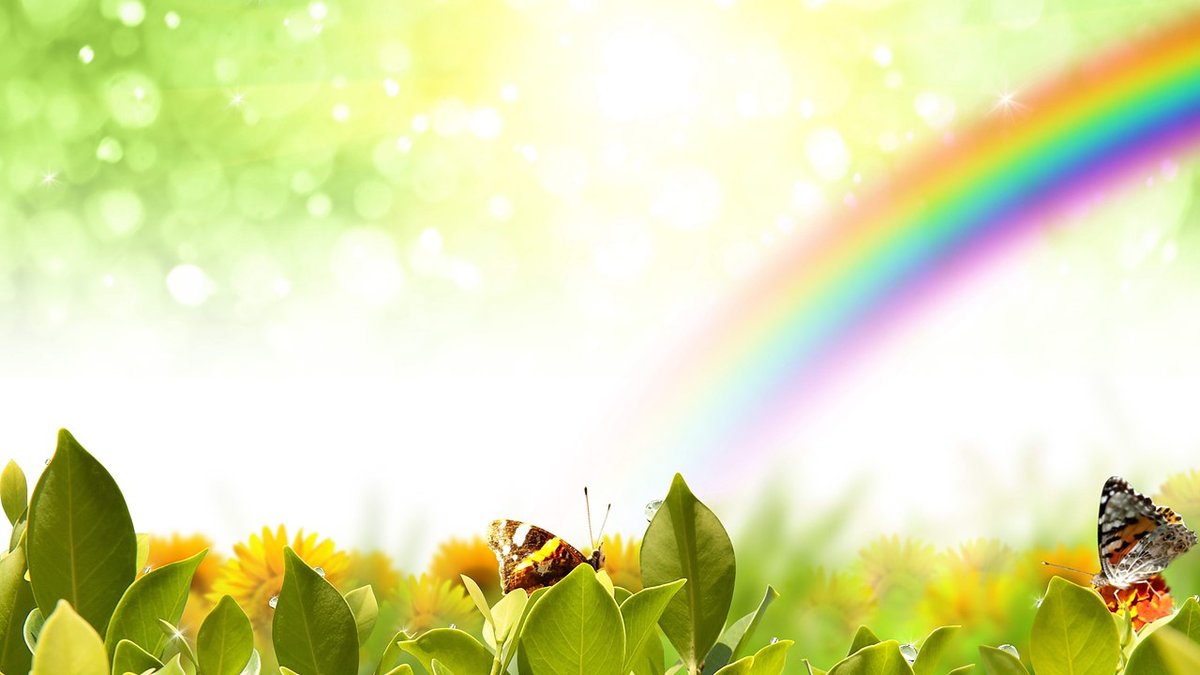 - А есть ли что-нибудь такое, чего нельзя купить?
(читаем следующее четверостишие, чтобы помочь детям правильно ответить на вопрос).


                                 Но нельзя купить росу,
                                 Птичье пение в лесу
                                 И не спрятать в кошелек
                                 Родничок и тополек.
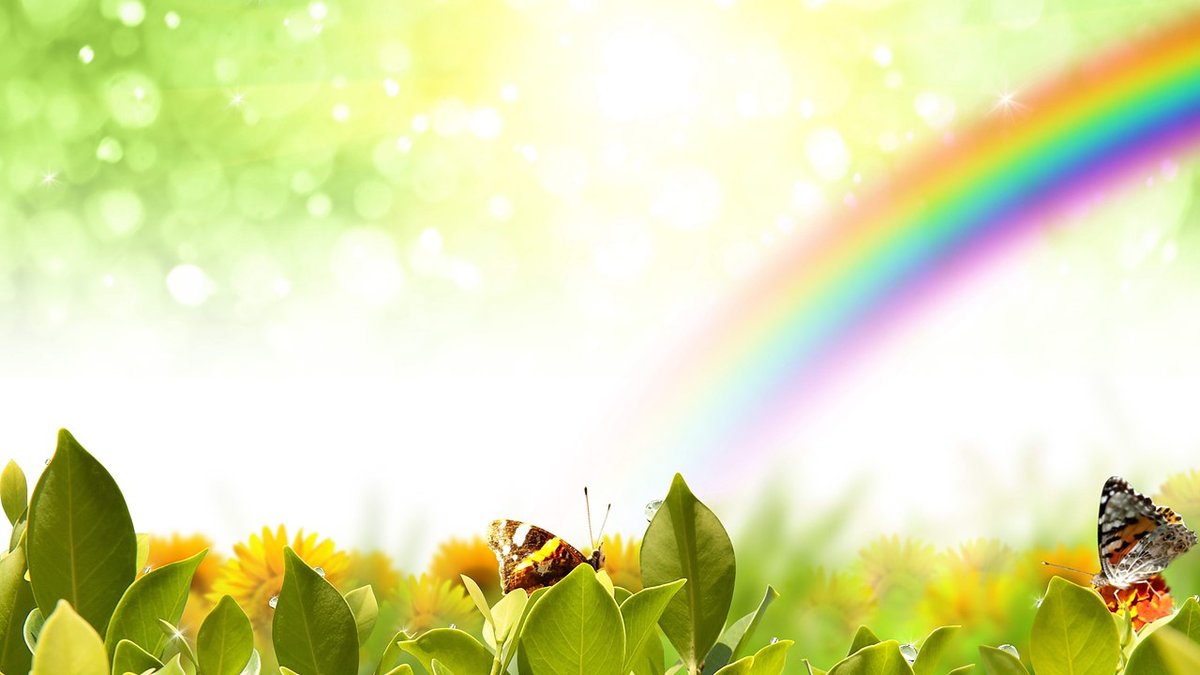 Ни за какие деньги нельзя купить большое красивое дерево, дуб или ель, его надо посадить и приложить немало усилий, чтобы оно выросло. 

Как редко мы задумываемся над этим
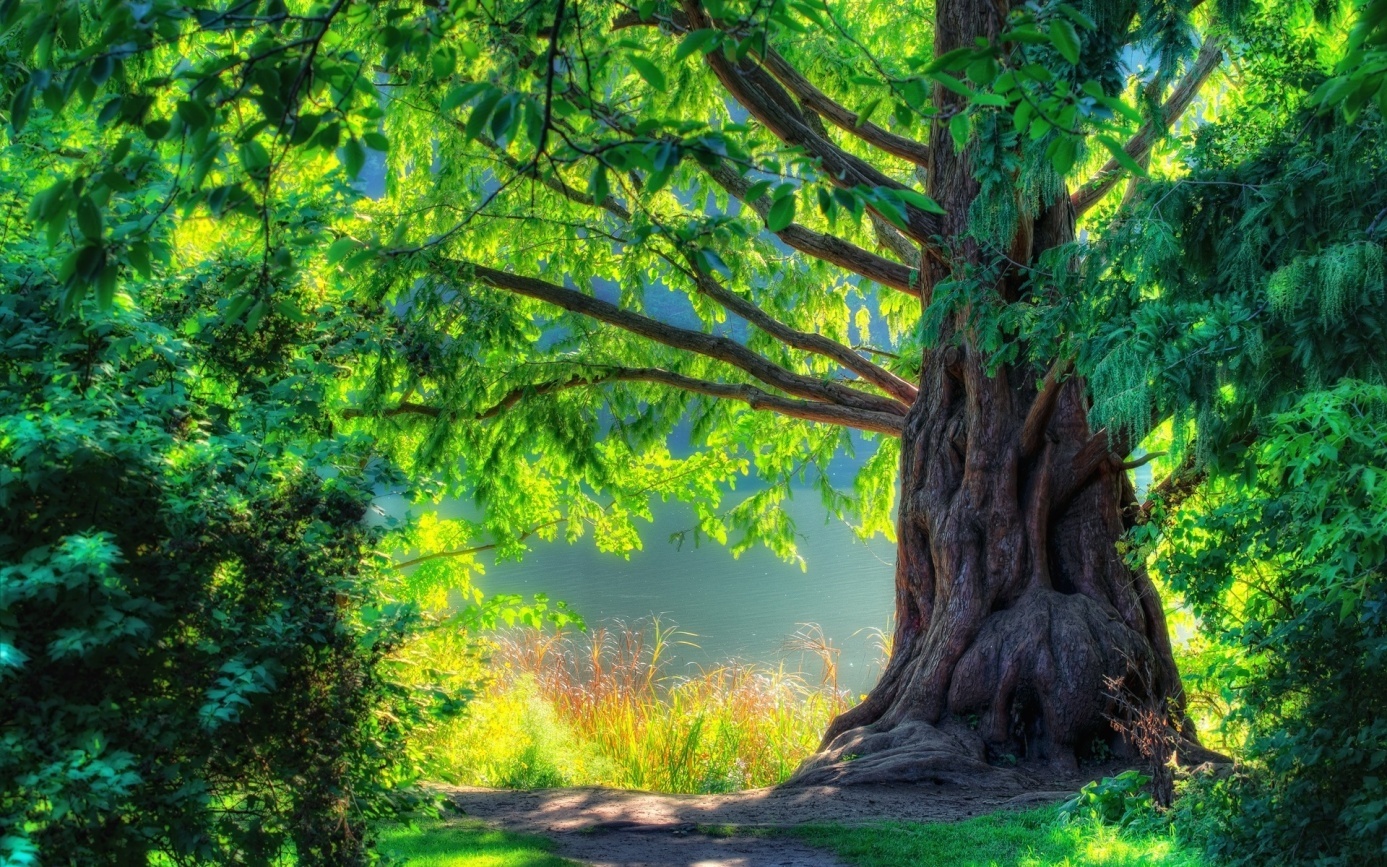 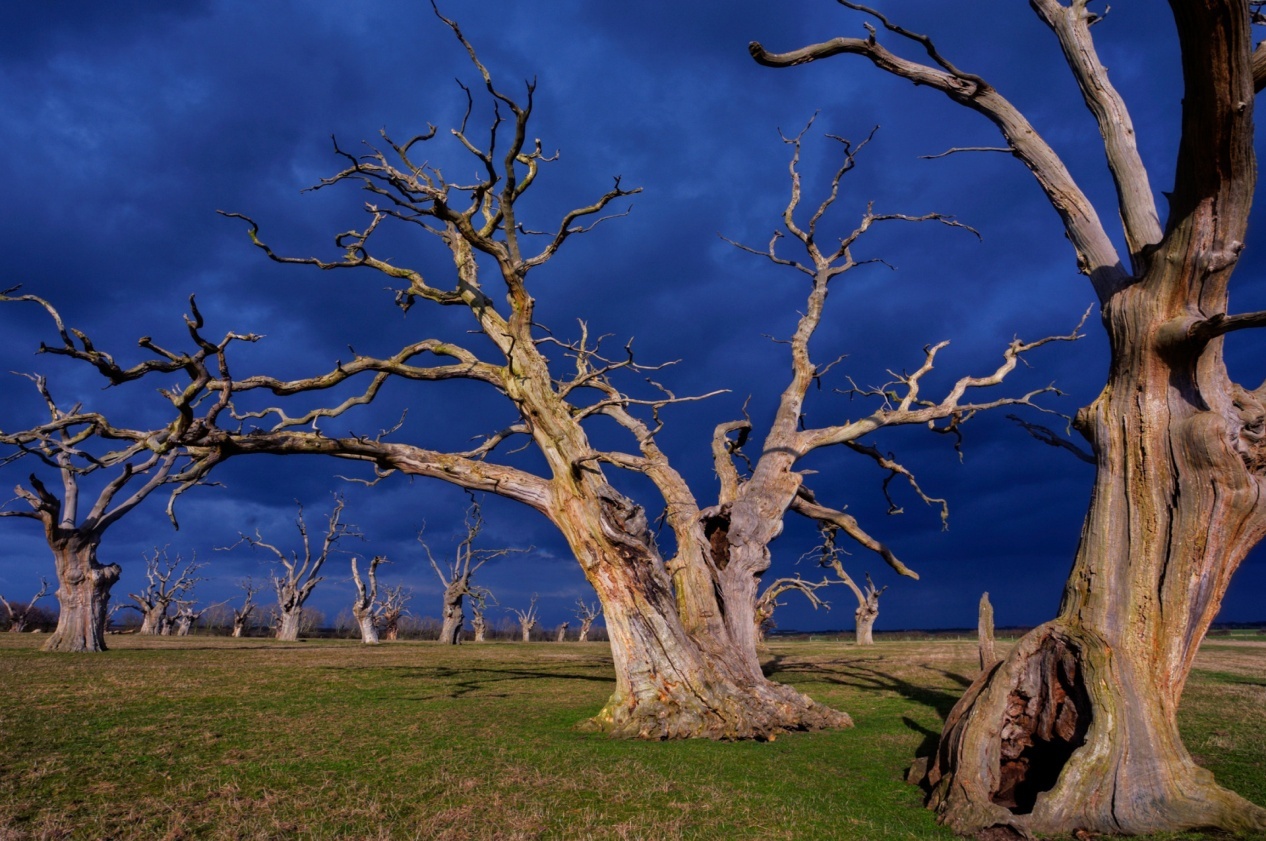 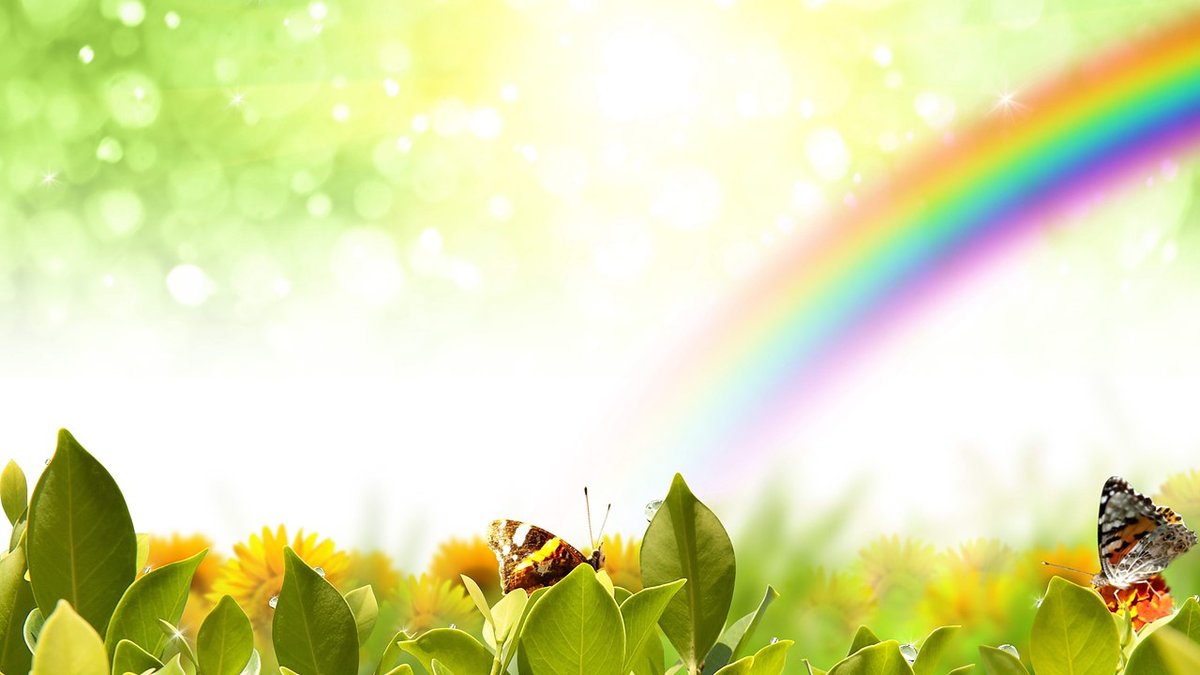 Нужно не только самому бережно относится к природе и ее богатствам, но и останавливать других, тех, кто относится к природе потребительски не бережет ее лес, животных, растений, птиц.
                                  Дерево, трава и птица
                                  Не всегда сумеют сами защититься
                                  Если будут уничтожены они
                                  На планете мы останемся одни.
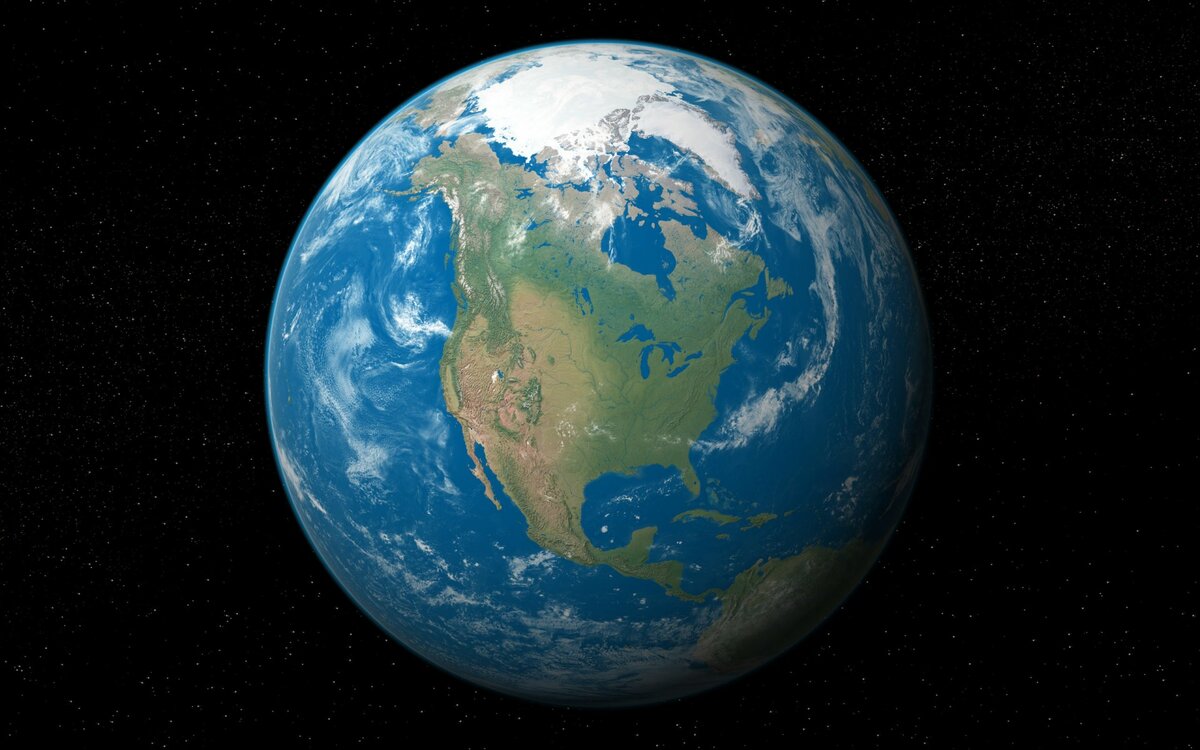 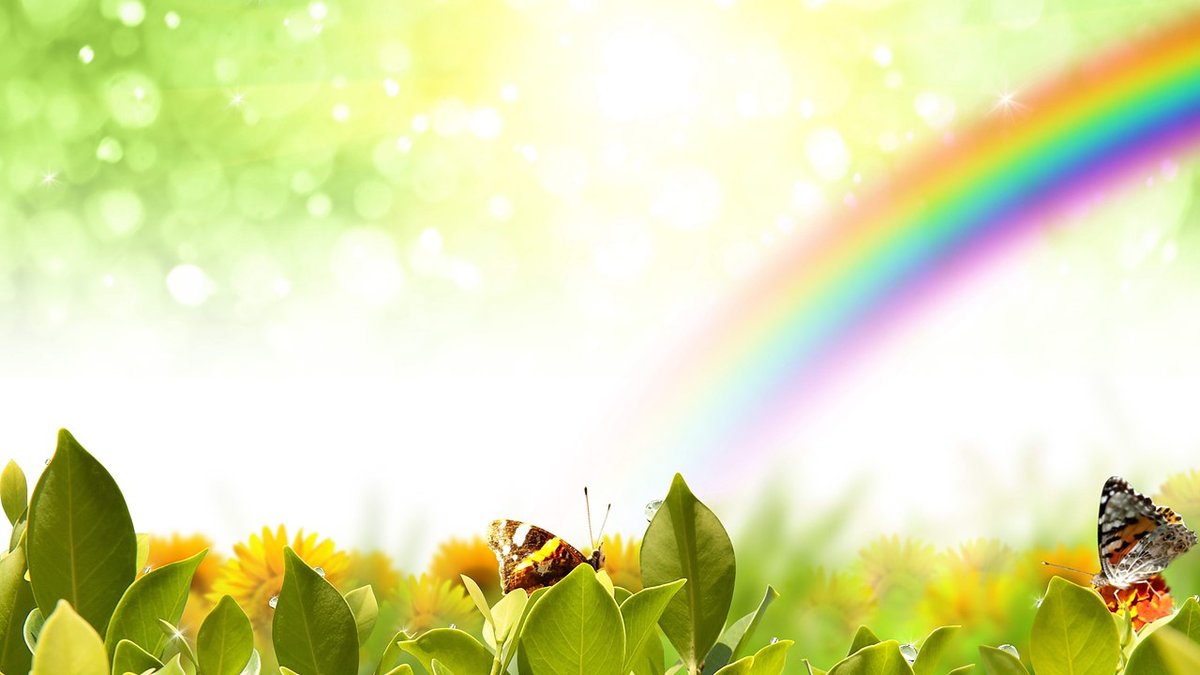 Вопросы детям:
Зачем человек создал (написал) «Красную книгу» и о чем она нам может  рассказать?
Из-за чего на планете Земля стали исчезать некоторые виды животных, птиц, растений?
Почему человек должен бережно относится ко всему живому вокруг (птицам, зверям, деревьям, растениям)?
Как человек должен вести себя по отношению к живой природе?
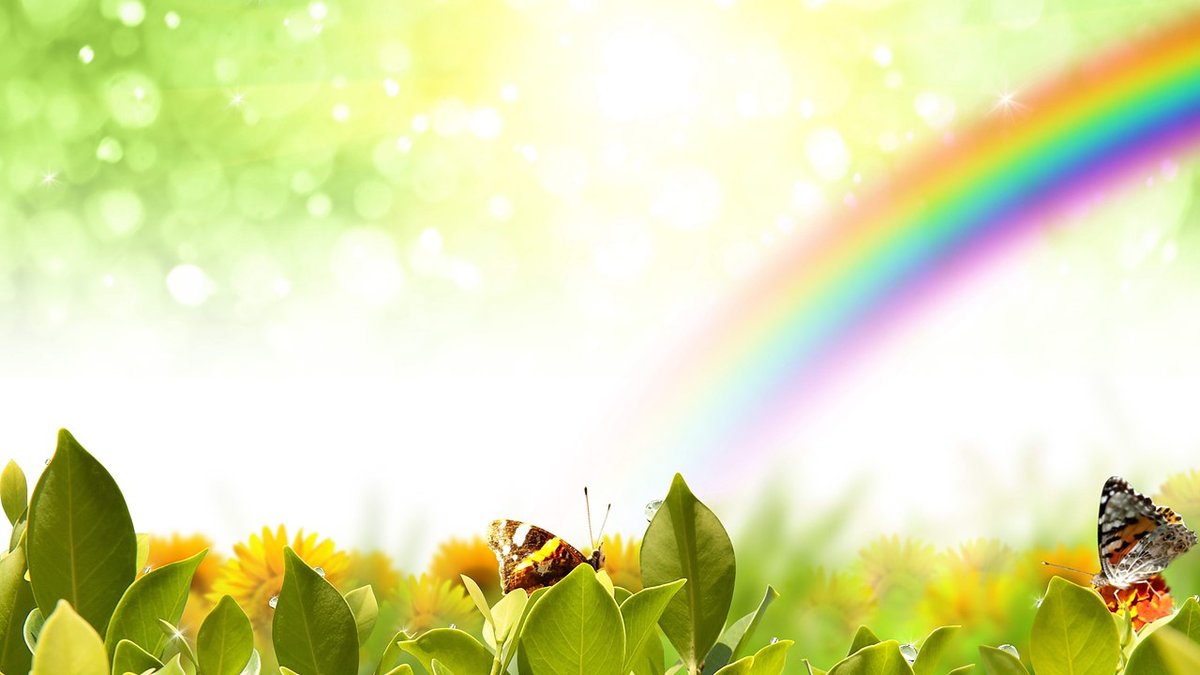 Экологический тренинг
Педагог: Ребята! Представьте себя деревьями (каждый выбирает свое любимое дерево из уже знакомых детям, и каждую услышанную от педагога фразу пытается продемонстрировать жестами.
- Мои корни глубоко вросли в землю
- Мой ствол, мои ветки тянуться к солнцу
Это деревья в лесу.
Локти согнули, кисти встряхнули
Ветер сбивает росу
Плавно руками помашем
Это к нам птицы летят.
Как они сядут, покажем-
Крылья мы сложим назад.
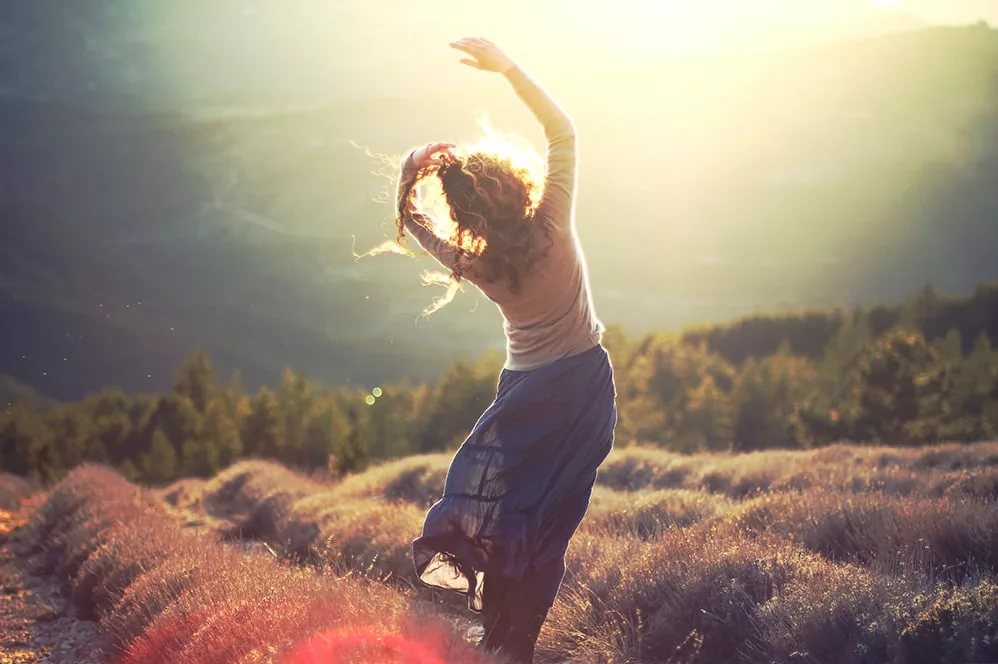 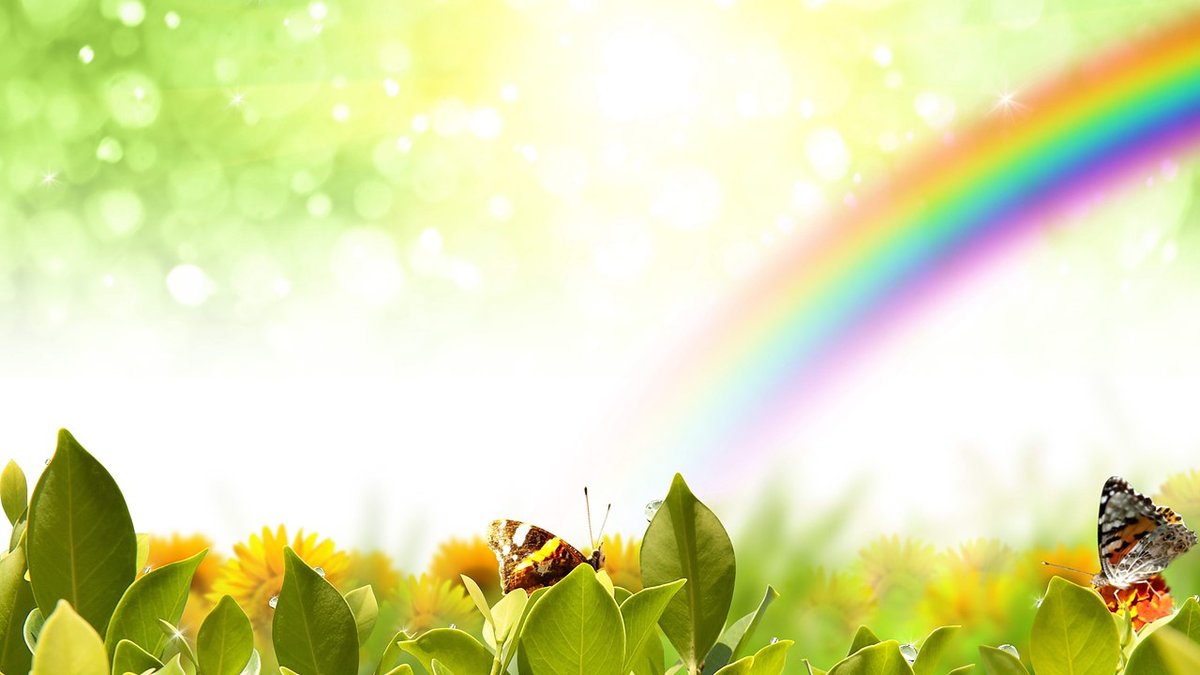 II часть занятия
Рассмотреть дополнительно картинки с изображением исчезающих видов растений и животных.
Обязательно  вместе с детьми  произнести называния животных и растений изображенных на картинках. Затем предлагаем детям нарисовать понравившееся животное, птицу или растение акцентируя внимание на том, что, мы сейчас рисуем уже занесено человеком в «Красную книгу».
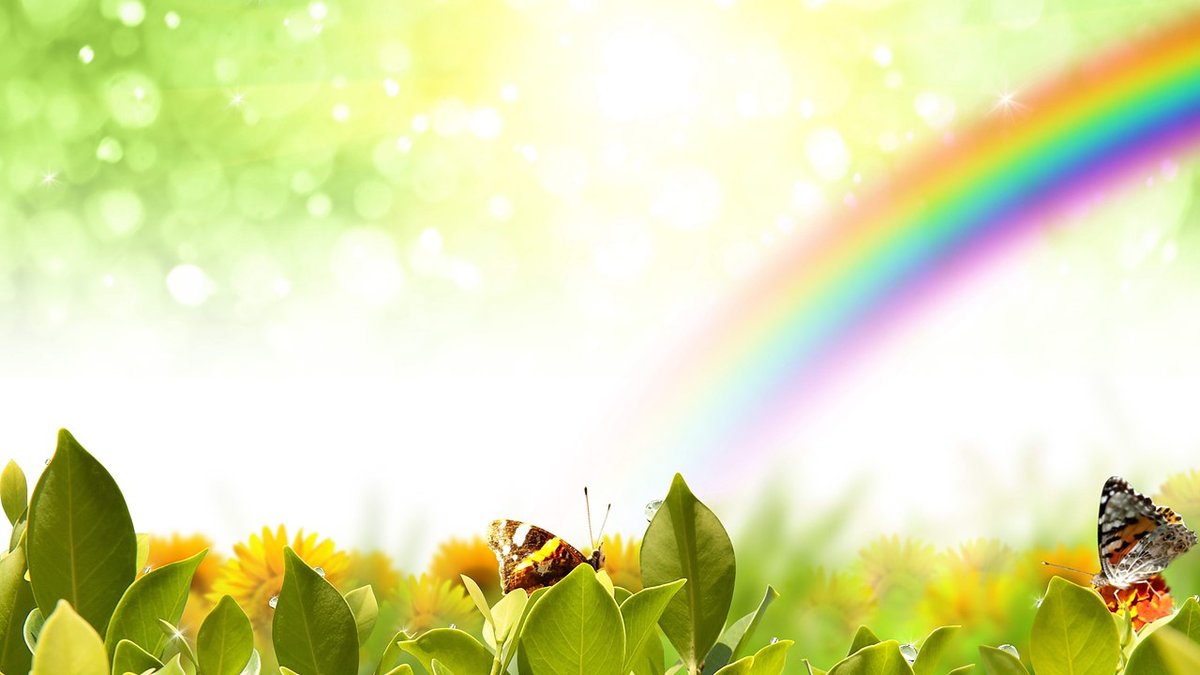 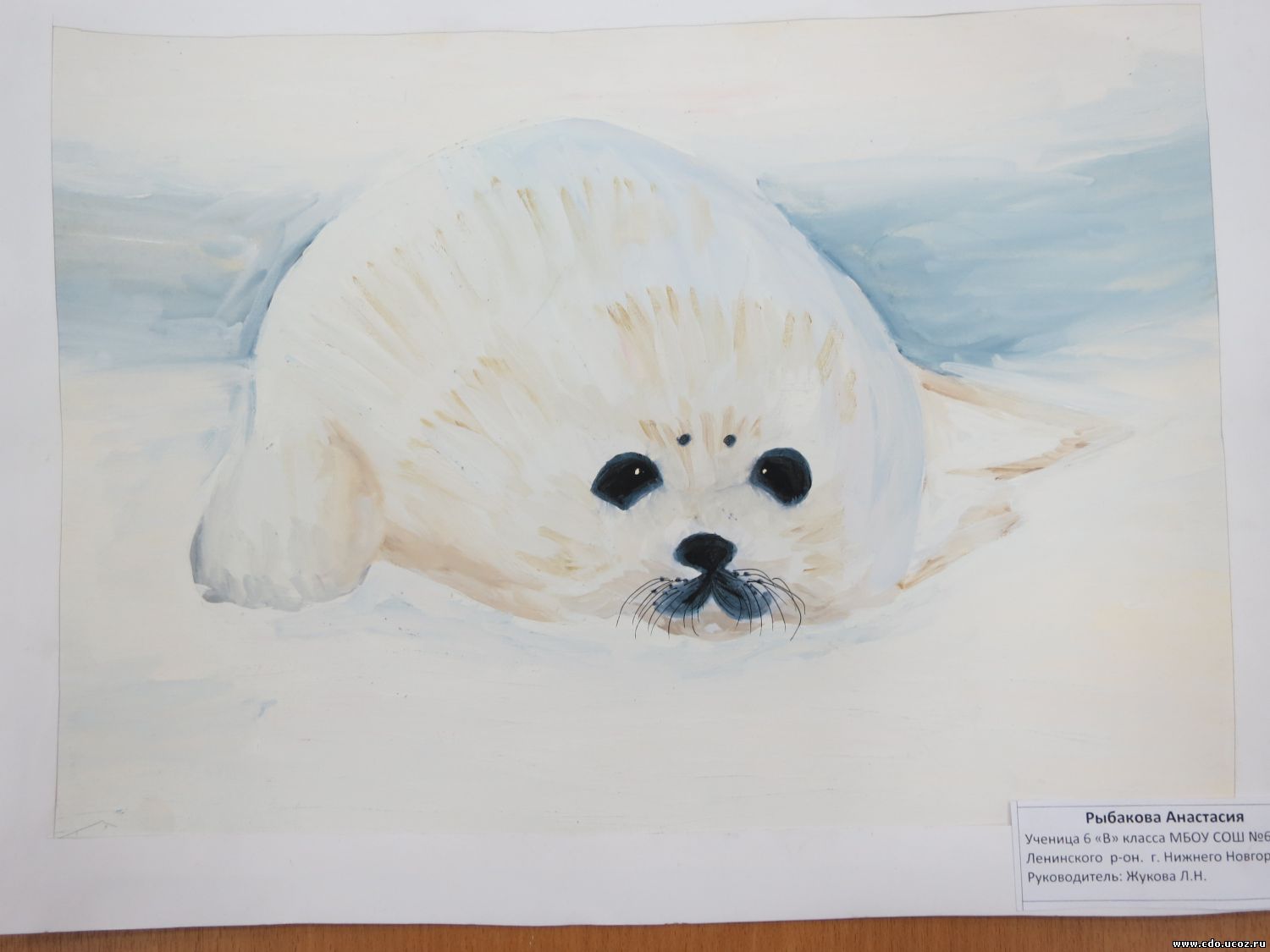 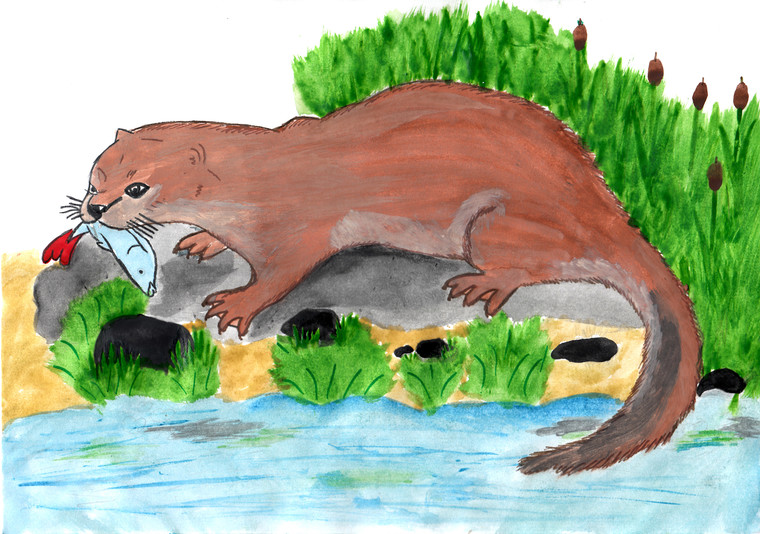 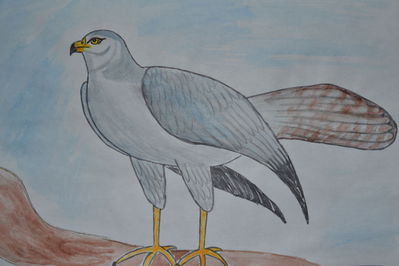 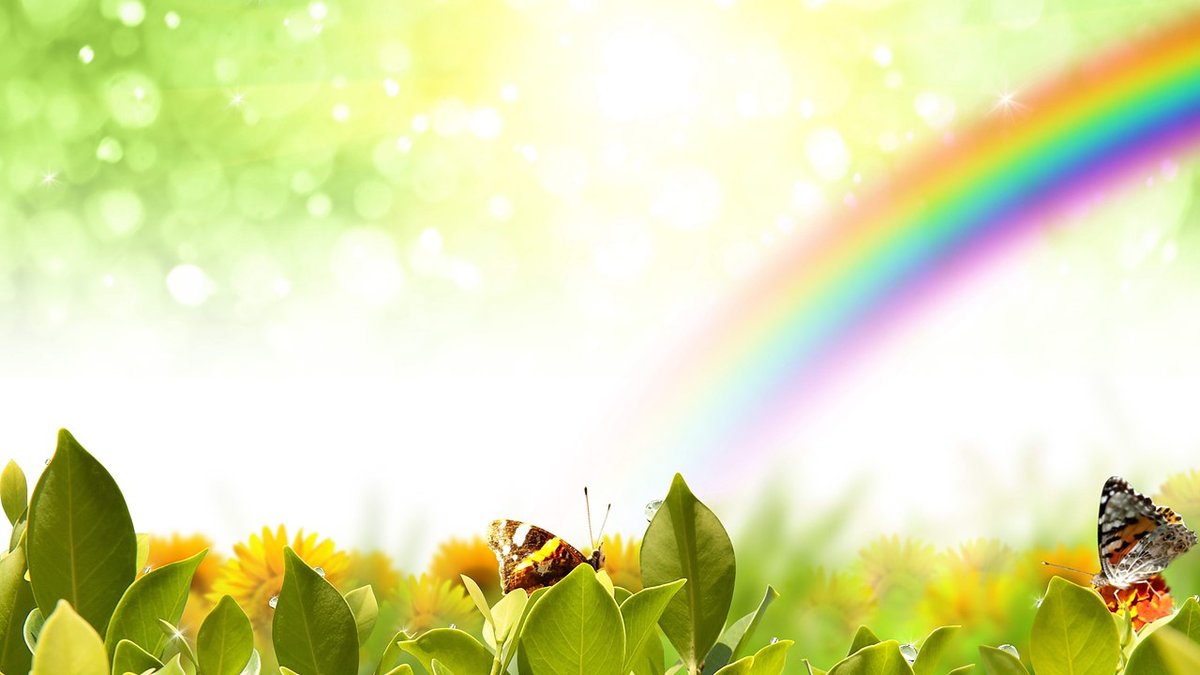 Спасибо!